Анализ состояния рынка труда национальной экономики
Акулич Владимир Алексеевич
(Uladzimir Akulich)
Доцент кафедры национальной экономики и государственного управления БГЭУ  


Лекция. Демография
КЛЮЧЕВЫЕ МОМЕНТЫ:

Рождаемость детей.



Размещение населения и населенных пунктов на территории Беларуси.


Старение населения.



Причины смены тренда в численности населения.


Продолжительность жизни. Причины смертности населения.
I
II
III
IV
V
В Беларуси, начиная с начала нулевых годов, был предпринят ряд мер по стимулированию рождаемости. Эти меры оказались действенными. В последние 10 лет отмечается рост рождаемости (рис. 11).
I
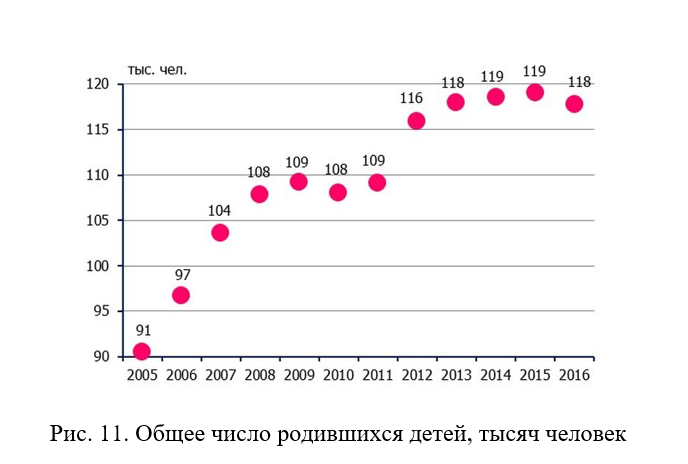 Ист.: Акулич, В,А, Благосостояние детей в условиях экономической стагнации в Беларуси / WP №3, 2017, Минск: Macrocenter, https://macrocenter.by/en/blagosostoyanie-detey-v-usloviyah-ekonomicheskoy-stagnatsii-v-belarusi/
Меры по стимулированию рождаемости оказались действенными. Уровень рождаемости вырос. У женщин в возрастных группах 30-34 и 35-39 лет он приблизился к уровню начала 1970-х гг., а в группе 25-29 лет – середины 1980-х гг. (рис. 1).
I
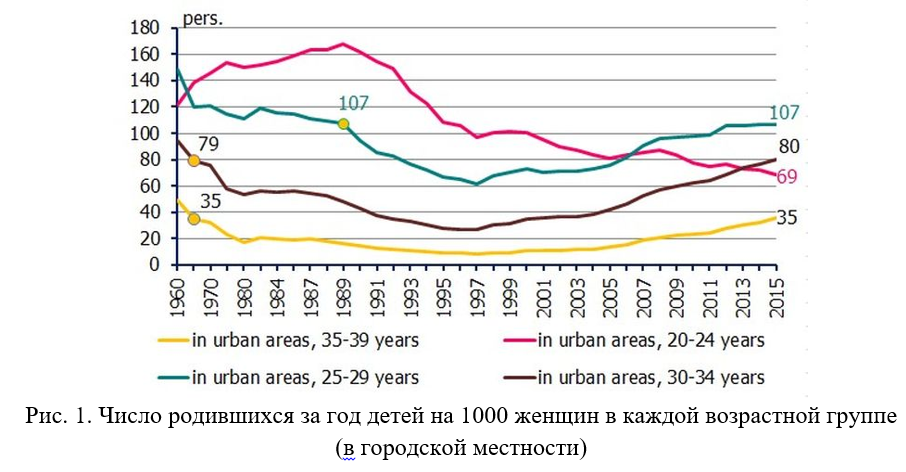 Ист.: Акулич, В,А, Благосостояние детей в условиях экономической стагнации в Беларуси / WP №3, 2017, Минск: Macrocenter, https://macrocenter.by/en/blagosostoyanie-detey-v-usloviyah-ekonomicheskoy-stagnatsii-v-belarusi/
У сельских женщин в возрастной группе 20-24 года в 2015 г. был зафиксирован самый высокий уровень рождаемости за более чем полвека (рис. 2).
I
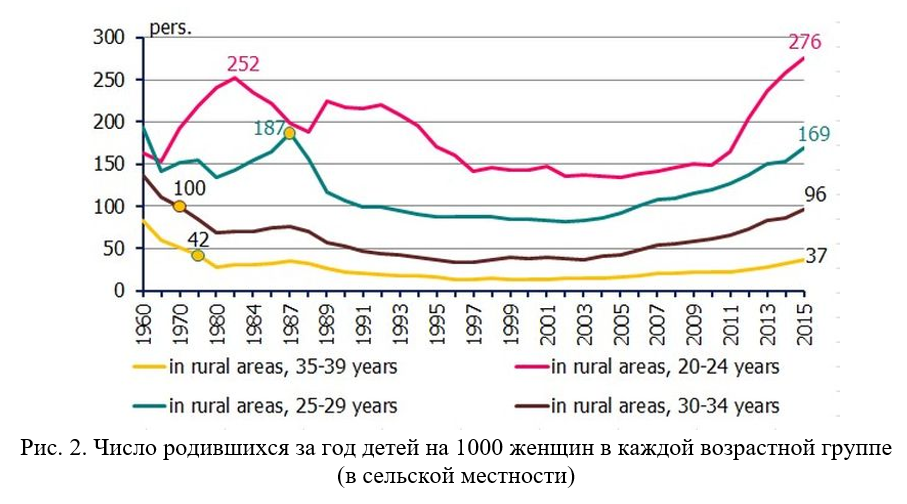 Ист.: Акулич, В,А, Благосостояние детей в условиях экономической стагнации в Беларуси / WP №3, 2017, Минск: Macrocenter, https://macrocenter.by/en/blagosostoyanie-detey-v-usloviyah-ekonomicheskoy-stagnatsii-v-belarusi/
Суммарный коэффициент рождаемости у сельских женщин в 2015 году стал самым высоким, начиная с 1960 г. Суммарный коэффициент рождаемости у городских женщин, как и в среднем по Беларуси, вернулся на уровень 1992 года (рис. 3)
I
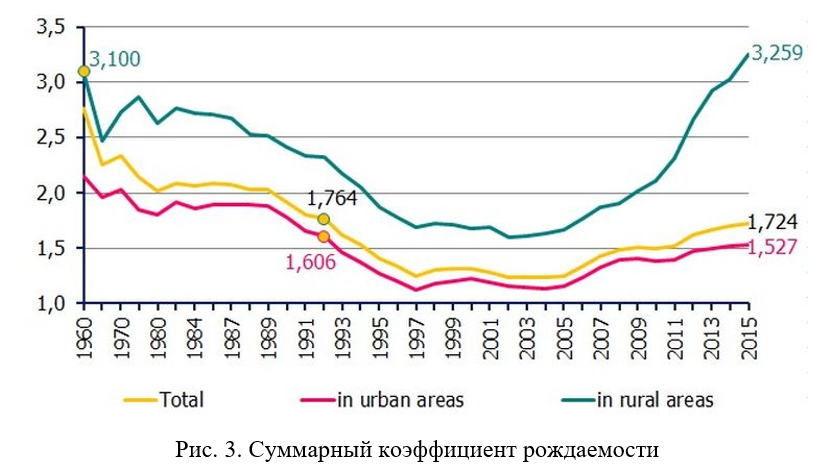 Ист.: Акулич, В,А, Благосостояние детей в условиях экономической стагнации в Беларуси / WP №3, 2017, Минск: Macrocenter, https://macrocenter.by/en/blagosostoyanie-detey-v-usloviyah-ekonomicheskoy-stagnatsii-v-belarusi/
Отклик на стимулирование многодетности проявился в ставке на рождение второго, третьего и последующих детей. В структуре рожденных детей каждый год снижается доля детей, рожденных первыми, и, наоборот, растет доля детей, рожденных вторыми, третьими и последующими (рис. 4).
I
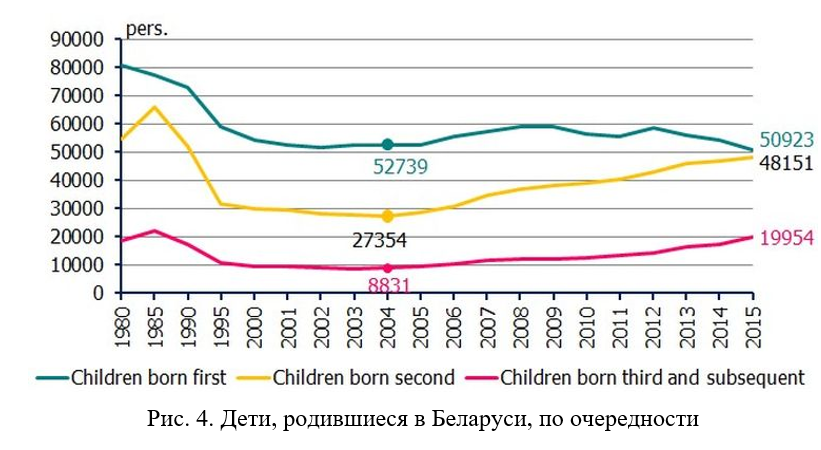 Ист.: Акулич, В,А, Благосостояние детей в условиях экономической стагнации в Беларуси / WP №3, 2017, Минск: Macrocenter, https://macrocenter.by/en/blagosostoyanie-detey-v-usloviyah-ekonomicheskoy-stagnatsii-v-belarusi/
На новые стимулы по-разному откликнулись женщины в зависимости от возраста и местности проживания. Наиболее активно (особенно в последние 5 лет) увеличили рождаемость женщины в возрастных группах 20-24 года и 25-29 лет, проживающие в сельской местности. Так много сельские женщины в этих возрастных группах не рожали даже в советские времена (рис. 12).
I
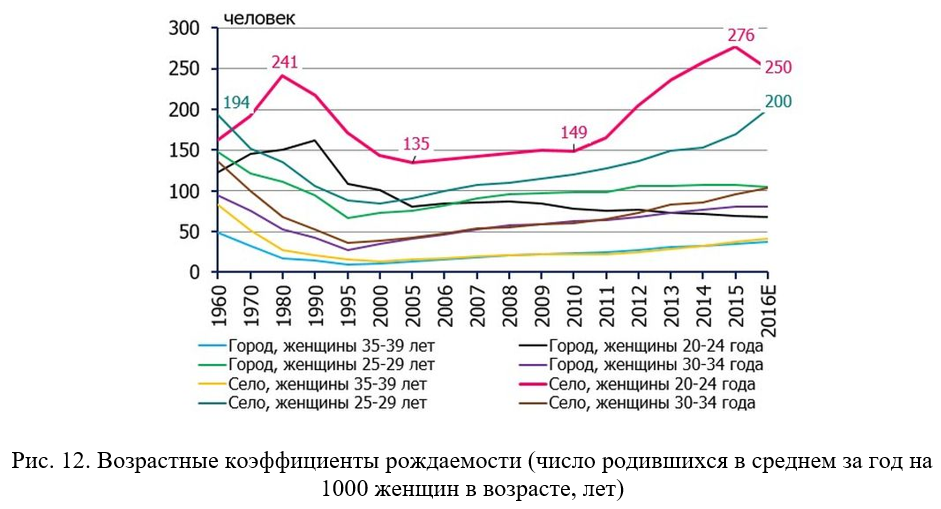 Ист.: Акулич, В,А, Благосостояние детей в условиях экономической стагнации в Беларуси / WP №3, 2017, Минск: Macrocenter, https://macrocenter.by/en/blagosostoyanie-detey-v-usloviyah-ekonomicheskoy-stagnatsii-v-belarusi/
[Speaker Notes: Если в 2005-2010 годах в возрасте 20-24 года в среднем 140 сельских женщин из 1000 рожали детей, то в 2011-2016 годах уже 230. Всего за пять лет сельские женщины в возрасте 20-24 года увеличили рождаемость почти в 2 раза (на 1000 женщин в этом возрасте). В то же время женщины из этой же возрастной группы, проживающие в городах, снизили ее на 13%. Похожая динамика, но не столь интенсивная, сложилась и в следующей по возрасту группе. Если в 2005-2010 годах в возрасте 25-29 лет в среднем 107 сельских женщин из 1000 рожали детей, то в 2011-2016 годах уже 156. За пять лет сельские женщины в возрасте 25-29 лет увеличили рождаемость на 46% (на 1000 женщин в этом возрасте). В то же время женщины из этой же возрастной группы, проживающие в городах, увеличили ее лишь на 17%.]
В четырех из шести областей более 300 сельских женщин из 1000 в возрасте 20-24 года рожали детей. В 2014 г. в возрасте 20-24 года в сельской местности в Гродненской области родили 370 женщин из 1000, а в Гомельской, Могилевской и Брестской соответственно – 343, 318 и 314 (рис. 13).
I
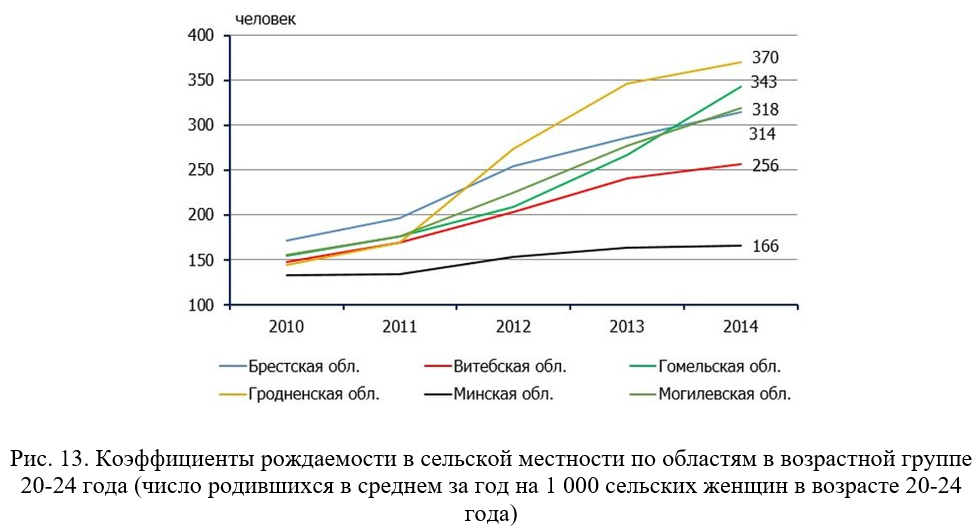 Ист.: Акулич, В,А, Благосостояние детей в условиях экономической стагнации в Беларуси / WP №3, 2017, Минск: Macrocenter, https://macrocenter.by/en/blagosostoyanie-detey-v-usloviyah-ekonomicheskoy-stagnatsii-v-belarusi/
[Speaker Notes: Если в 2010 г. в среднем в сельской местности в этих областях в возрасте 20-24 года рожали 156 женщин из 1000, то в 2014 году – 336 (или в 2 раза больше). Сюда можно добавить и Витебскую область, где рождаемость выросла в 1,7 раза. Исключение составляет лишь Минская область, где сельские женщины в этой возрастной группе увеличили рождаемость на порядок меньшими темпами (на 24%).]
В последние пять лет женщины в возрасте 20-24 года, проживающие в городах и поселках городского типа, в отличие от своих сельских сверстниц, стали рожать меньше. Если в 2010 г. рожали детей в среднем 78 городских женщин из 1000, то в 2016 году – 68 (или на 13% меньше) – рис. 14.
I
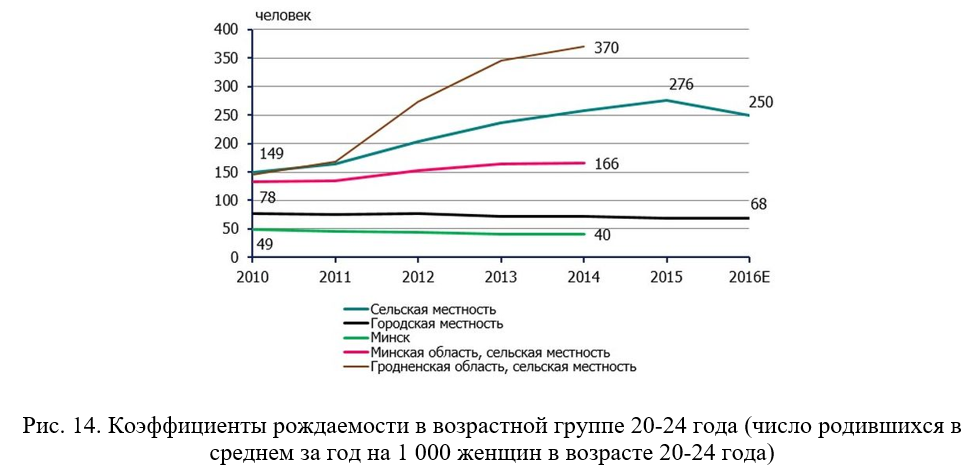 Ист.: Акулич, В,А, Благосостояние детей в условиях экономической стагнации в Беларуси / WP №3, 2017, Минск: Macrocenter, https://macrocenter.by/en/blagosostoyanie-detey-v-usloviyah-ekonomicheskoy-stagnatsii-v-belarusi/
Интересно, что численность женщин в возрасте 20-24 года, проживающих в сельской местности, за последние девять лет сократилась почти в 3 раза. В 2007 году их было 82,5 тысячи, в 2016 г. – 29,3 тысячи человек. При этом, числом почти в три раза меньшим, они рожают почти столько же детей (рис. 15).
I
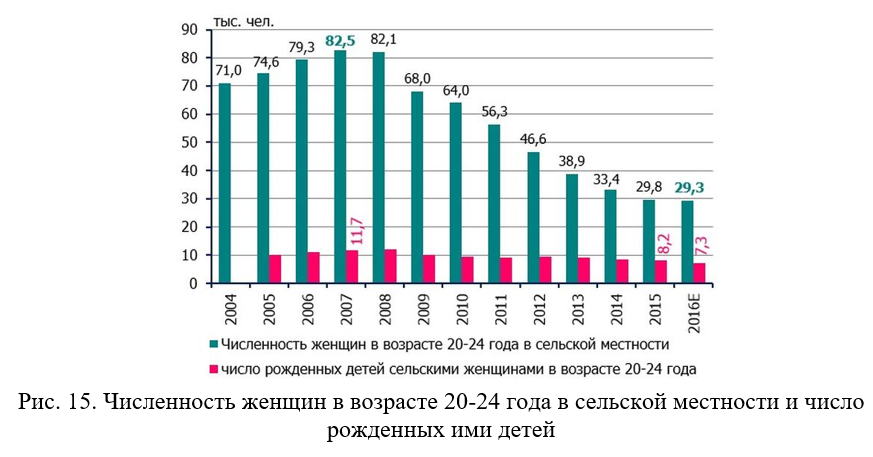 Ист.: Акулич, В,А, Благосостояние детей в условиях экономической стагнации в Беларуси / WP №3, 2017, Минск: Macrocenter, https://macrocenter.by/en/blagosostoyanie-detey-v-usloviyah-ekonomicheskoy-stagnatsii-v-belarusi/
[Speaker Notes: Стремительное сокращение численности женщин в возрасте 20-24 года в сельской местности может быть обусловлено двумя основными причинами – демографическим переходом и продолжающейся урбанизацией. Женщины в возрасте 20-24 года, которые проживали в сельской местности в 2016 году, были рождены в период спада рождаемости в 1992-1996 гг. (суммарный коэффициент рождаемости в сельской местности составлял в те годы в среднем 1,98). Женщины в возрасте 20-24 года, которые проживали в 2007 году, были рождены в период более высокого уровня рождаемости – в 1983-1987 годах (суммарный коэффициент рождаемости составлял в те годы в среднем 2,71).]
Численность мужчин в возрасте 20-24 года, проживающих в сельской местности, также стремительно сокращалась в последние годы (рис. 16).
I
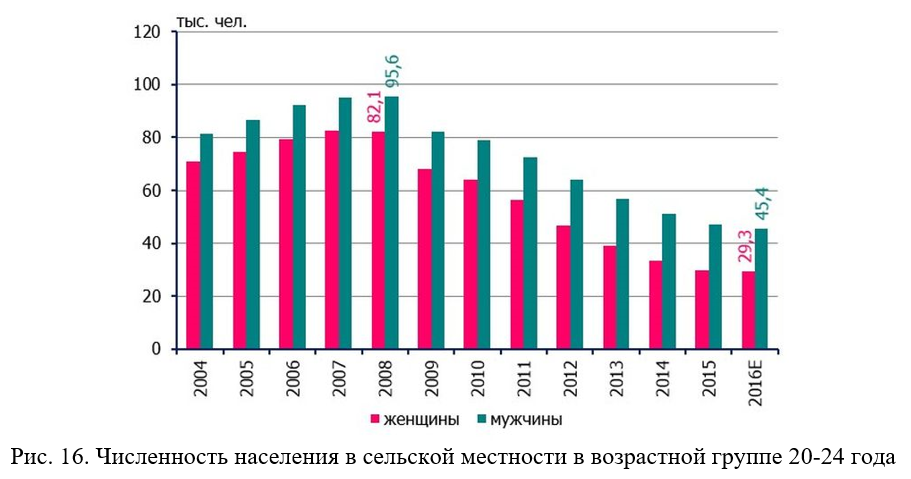 Ист.: Акулич, В,А, Благосостояние детей в условиях экономической стагнации в Беларуси / WP №3, 2017, Минск: Macrocenter, https://macrocenter.by/en/blagosostoyanie-detey-v-usloviyah-ekonomicheskoy-stagnatsii-v-belarusi/
[Speaker Notes: разница в численности мужчин и женщин в возрасте 20-24 года, проживающих в сельской местности, увеличилась (на 2,6 тыс. человек или на 19%). Это может указывать на то, что молодые женщины всеми силами стараются покинуть сельскую местность и перебраться в город. Поскольку успеваемость в средней школе у девочек выше, то большее их число по сравнению с мальчиками поступает дальше учиться в город. Те же девушки, которые не могут поступить в вузы или колледжи или не могут найти работу в городе, остаются жить в сельской местности. Поскольку работу вообще, а тем более высокооплачиваемую работу, в сельской местности найти сложно, то многие избирают в качестве личной стратегии – рождение ребенка. Возможно, эта стратегия особенно стала себя оправдывать после того, когда был изменен принцип начисления ежемесячного пособия по уходу за ребенком до трех лет. С 2013 года на ребенка-первенца стали платить пособие в размере 35% от средней зарплаты по стране. Но учитывая, что в сельской местности, да еще у молодых специалистов, зарплата намного меньше средней по стране, то 35% от средней зарплаты по стране, может составлять 60-70% и выше от средней зарплаты молодого специалиста в сельской местности. Поэтому родить ребенка и жить вместе с ним на детское пособие может быть вполне осознанным выбором. Это базовая гипотеза, которая требует проверки.]
Многие дети в сельской местности рождаются у матерей, которые имеют только школьное образование (в 2011 г. в сельской местности 42% матерей; для сравнения в городской местности – лишь 2%) – рис. 17.
I
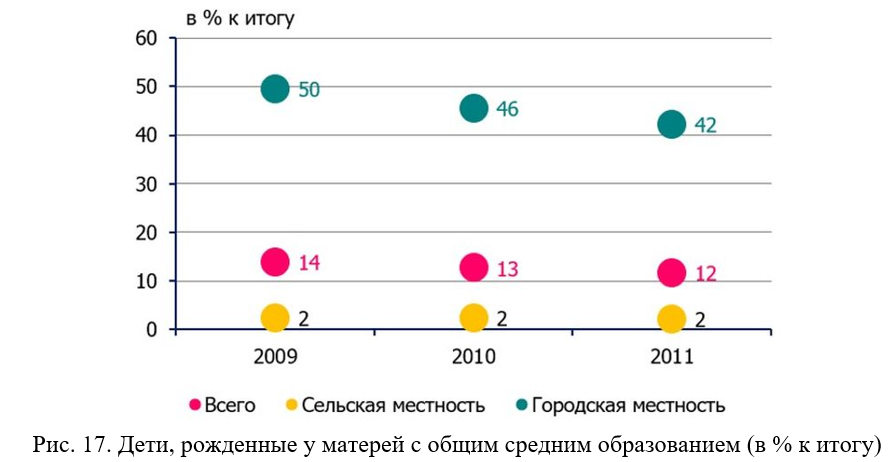 Ист.: Акулич, В,А, Благосостояние детей в условиях экономической стагнации в Беларуси / WP №3, 2017, Минск: Macrocenter, https://macrocenter.by/en/blagosostoyanie-detey-v-usloviyah-ekonomicheskoy-stagnatsii-v-belarusi/
[Speaker Notes: С одной стороны, за счет роста рождаемости государство пытается решать проблему старения населения, в том числе проблему обезлюживания сельской местности. С другой стороны, рост рождаемости может создавать проблемы в обеспечении развития сельских детей, многие из которых с раннего детства рискуют попасть в уязвимые группы.]
Молодые матери этих детей часто не успевают получить опыт работы, что впоследствии может стать причиной низкой оплаты их труда и попадания за черту бедности. Согласно обследованию домашних хозяйств Белстата в 2014 г. доля сельских домашних хозяйств с детьми, проживающих за чертой бедности, составляла 12,5% (для сравнения в городской местности – 5,4%) – рис. 18.
I
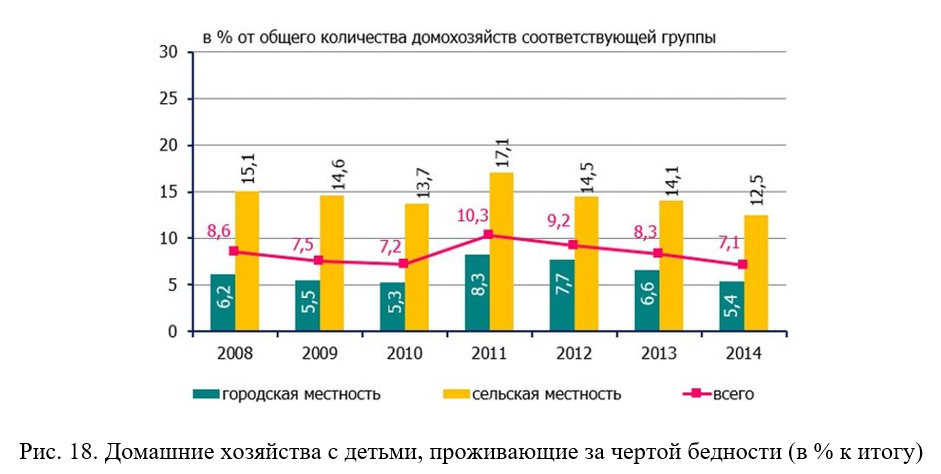 Ист.: Акулич, В,А, Благосостояние детей в условиях экономической стагнации в Беларуси / WP №3, 2017, Минск: Macrocenter, https://macrocenter.by/en/blagosostoyanie-detey-v-usloviyah-ekonomicheskoy-stagnatsii-v-belarusi/
В сельской местности сокращается численность дошкольных учреждений образования, расстояние до ближайших из них увеличивается, что требует наличия возможностей у родителей подвозить детей в эти учреждения. В настоящее время только каждый второй ребенок (48,8%) в сельской местности посещает детский сад (для сравнения в городской местности – 82,2%, в Минске – 87,3%) – рис. 19.
I
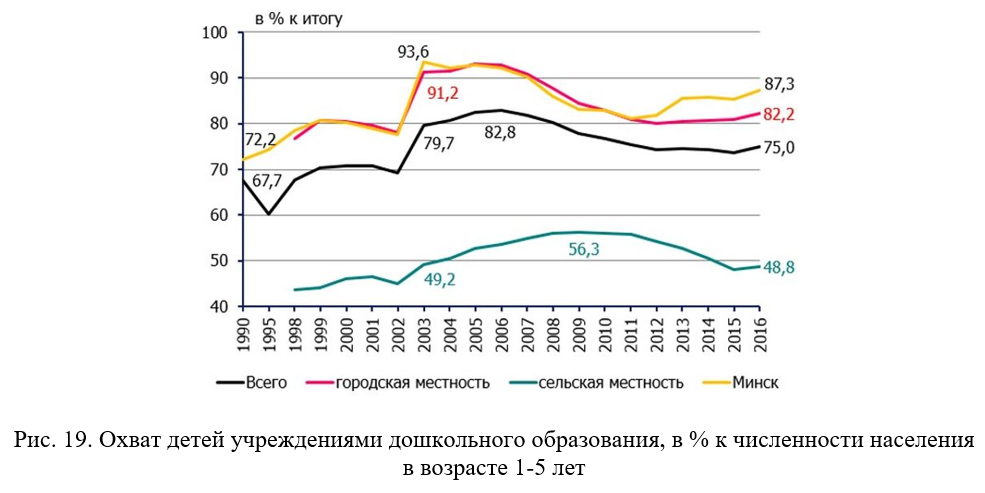 Ист.: Акулич, В,А, Благосостояние детей в условиях экономической стагнации в Беларуси / WP №3, 2017, Минск: Macrocenter, https://macrocenter.by/en/blagosostoyanie-detey-v-usloviyah-ekonomicheskoy-stagnatsii-v-belarusi/
Именно среди женщин, родивших детей и проживающих в сельской местности, высок процент тех, которые не состоят в зарегистрированном браке. И хотя этот процент за последние 10 лет снизился (с 32% в 2005 г. до 18% в 2015 г.), риск родиться без отца у ребенка в сельской местности выше, чем у ребенка в городе (рис. 20).
I
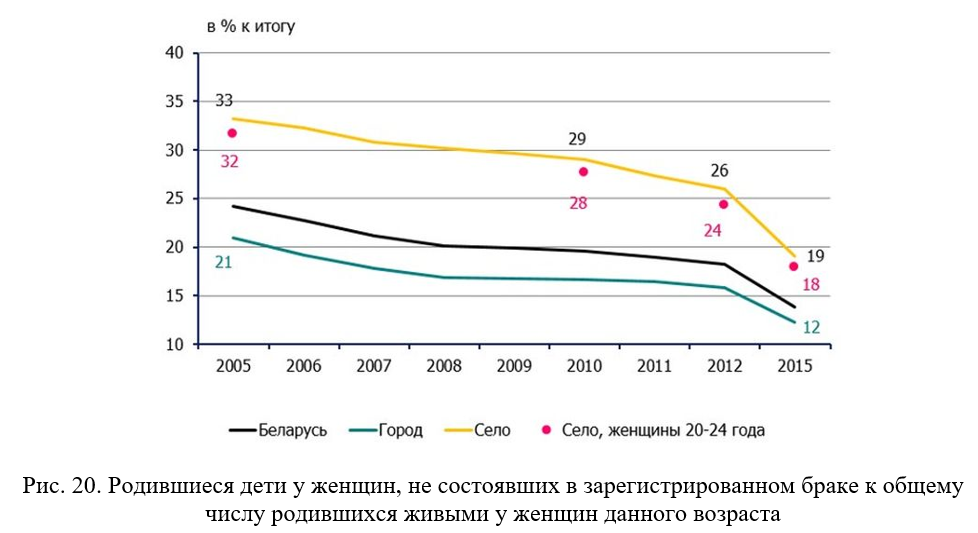 Ист.: Акулич, В,А, Благосостояние детей в условиях экономической стагнации в Беларуси / WP №3, 2017, Минск: Macrocenter, https://macrocenter.by/en/blagosostoyanie-detey-v-usloviyah-ekonomicheskoy-stagnatsii-v-belarusi/
Беларусь слишком бедная страна (как по уровню доходов населения, так и по возможностям госбюджета), чтобы делать ставку на многодетность. В условиях низких заработных плат (среднемесячная зарплата в 2016 г. составила 328 USD) даже покупка продуктов питания в необходимом количестве является для многих многодетных семей нерешаемой проблемой.
I
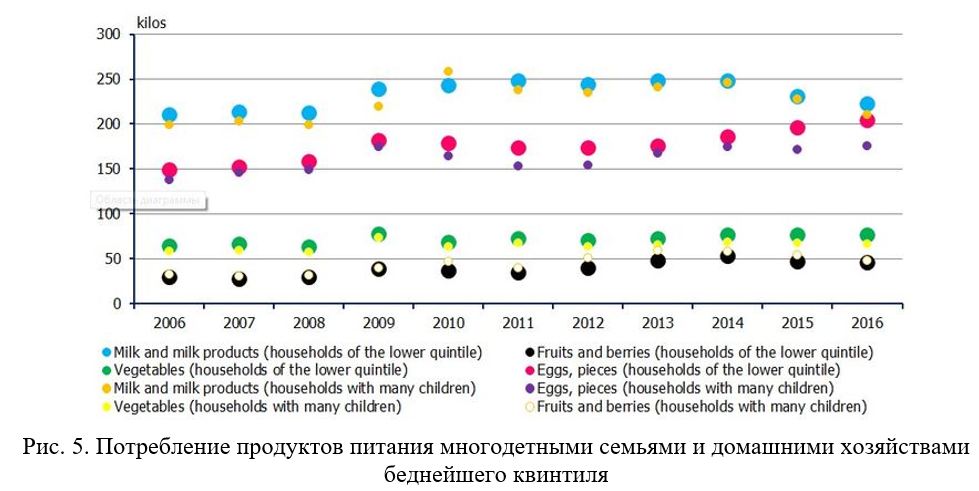 Ист.: Акулич, В,А, Благосостояние детей в условиях экономической стагнации в Беларуси / WP №3, 2017, Минск: Macrocenter, https://macrocenter.by/en/blagosostoyanie-detey-v-usloviyah-ekonomicheskoy-stagnatsii-v-belarusi/
Обследования Белстата показывают, что потребление продуктов питания в домашних хозяйствах с тремя и более детьми находится приблизительно на одном уровне с домашними хозяйствами беднейшей квинтильной группы.
I
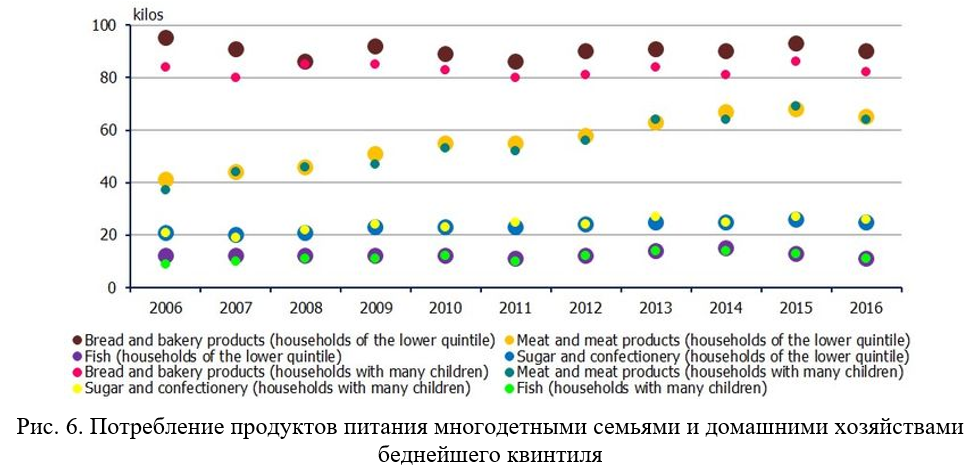 Ист.: Акулич, В,А, Благосостояние детей в условиях экономической стагнации в Беларуси / WP №3, 2017, Минск: Macrocenter, https://macrocenter.by/en/blagosostoyanie-detey-v-usloviyah-ekonomicheskoy-stagnatsii-v-belarusi/
[Speaker Notes: По некоторым продуктам оно даже ниже: яиц (на 14%), овощей (13%), хлебопродуктов (9%), молока (5%), мяса (2%). И только рыбы, фруктов и кондитерских изделий в многодетных домашних хозяйствах в 2016 году потреблялось на душу столько же, сколько в домашних хозяйствах беднейшей квинтильной группы (рис. 5, 6).]
Ситуацию не спасает обширная и растущая господдержка многодетных семей. Доля субсидий от государства в доходах многодетных семей увеличилась с 16,4% в 2013 г. до рекордных 24,7% в 2015 г. (рис. 7).
I
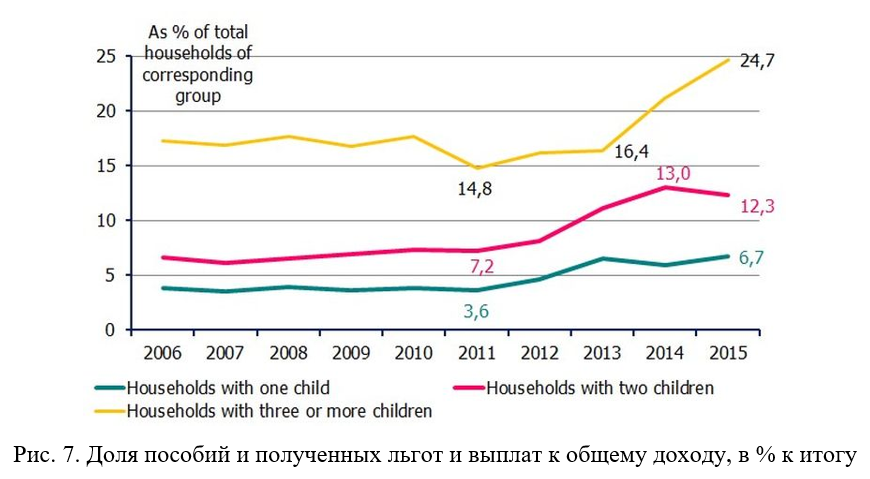 Ист.: Акулич, В,А, Благосостояние детей в условиях экономической стагнации в Беларуси / WP №3, 2017, Минск: Macrocenter, https://macrocenter.by/en/blagosostoyanie-detey-v-usloviyah-ekonomicheskoy-stagnatsii-v-belarusi/
[Speaker Notes: ,]
Тем не менее, доля бедных многодетных домашних хозяйств выросла с 21% в 2014 г. до 27% в 2016 году (рис. 8).
I
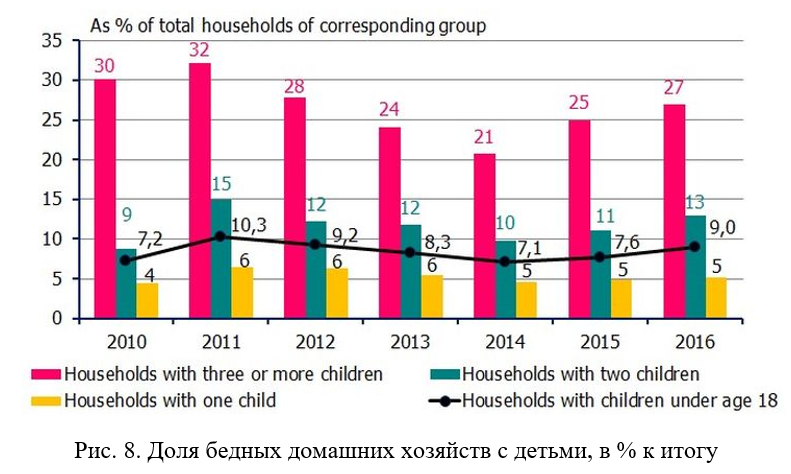 Ист.: Акулич, В,А, Благосостояние детей в условиях экономической стагнации в Беларуси / WP №3, 2017, Минск: Macrocenter, https://macrocenter.by/en/blagosostoyanie-detey-v-usloviyah-ekonomicheskoy-stagnatsii-v-belarusi/
[Speaker Notes: ,]
Чрезмерный рост рождаемости может негативно сказываться на темпах экономического роста
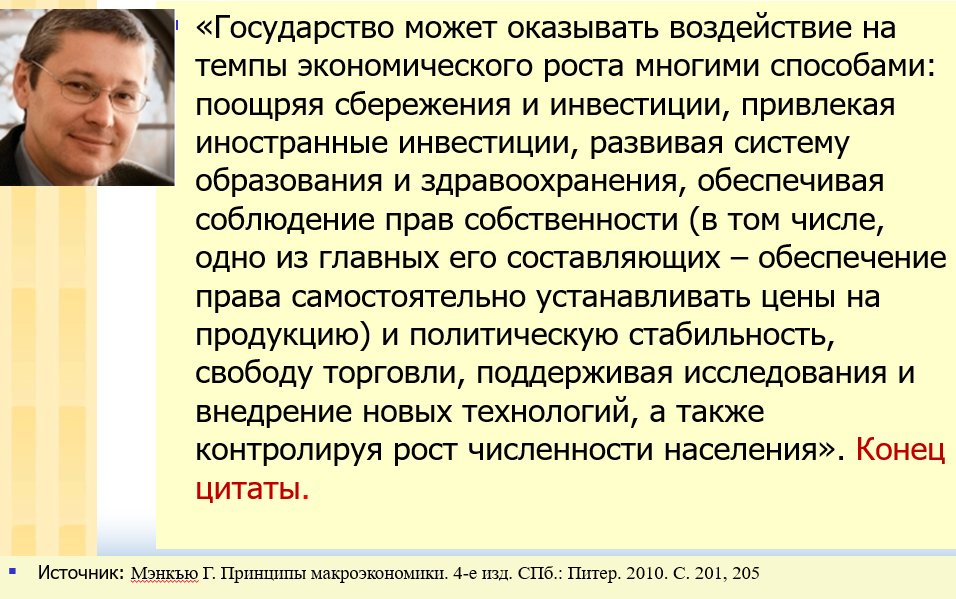 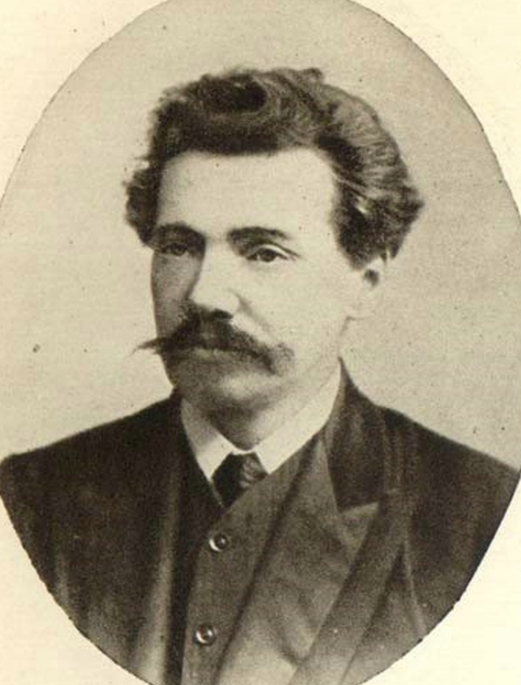 Эканаміст Мітрафан Доўнар-Запольскі казаў, што, «працуючы над паляпшэньнем структуры гаспадаркі, насельніцтва ў той жа час можа затрымліваць тэмп нараджальнасьці ў мэтах падтрыманьня дабрабыту наяўных пакаленьняў».
Ист.: Акулич В.А. Рост ці развіццё? // // Наша ніва. 2005.
За последние 10 лет численность женщин, которые находятся в отпуске по уходу за детьми выросла на 200 тысяч человек или в 2,3 раза (рис. 1).
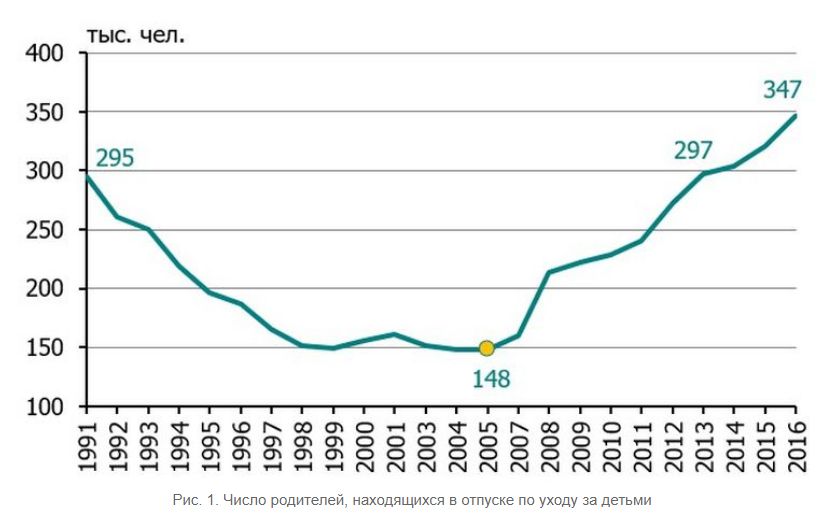 Акулич В.А.  НЕ УГОДИТЬ В ЛОВУШКУ БЕДНОСТИ. Рост рождаемости приводит к снижению числа занятых в трудоспособном возрасте // http://ekonomika.by/v-regionakh-belarusi/ne-ugodit-v-lovushku-bednosti
[Speaker Notes: Это самый высокий показатель за последние четверть века. Это потенциальные работники, которые выведены с рынка труда. Более того, это существенное повышение нагрузки на систему социальной защиты, рост налоговой нагрузки на реальный сектор экономики и демографической нагрузки на занятое население. Это в конце концов ведет к высоким налогам и снижению конкурентоспособности продукции, произведенной на территории Беларуси.]
Для сравнения за последние 10 лет число лиц старше трудоспособного возраста выросло на 330 тыс. человек. При этом, число пенсионеров, которые остались работать на рынке труда, в 2016 г. по сравнению с 2005 г. увеличилось на 157 тыс. человек. Соответственно число чистых иждивенцев-пенсионеров выросло на 173 тысячи человек, а число матерей, находящихся в декретном отпуске, на 200 тысяч человек.
То есть рост рождаемости увеличивает нагрузку на систему социальной защиты примерно в таких же масштабах, как и процесс старения населения. В условиях двадцатилетнего демографического перехода, который в настоящее время переживает Беларусь, стимулировать рождаемость, это означает вдвойне увеличивать нагрузку на социальную систему.
Акулич В.А.  НЕ УГОДИТЬ В ЛОВУШКУ БЕДНОСТИ. Рост рождаемости приводит к снижению числа занятых в трудоспособном возрасте // http://ekonomika.by/v-regionakh-belarusi/ne-ugodit-v-lovushku-bednosti
На 1000 занятых работников (занятое население в трудоспособном возрасте и работающие пенсионеры) в 2016 г. приходилось 1156 незанятых человека в трудоспособном и нетрудоспособном возрасте. Одной из причин увеличения демографической нагрузки является рост рождаемости. При сохранении рождаемости на уровне 2005 года, коэффициент демографической нагрузки вместо 1156 составлял бы 1106 или был бы на 4% меньше (рис. 2).
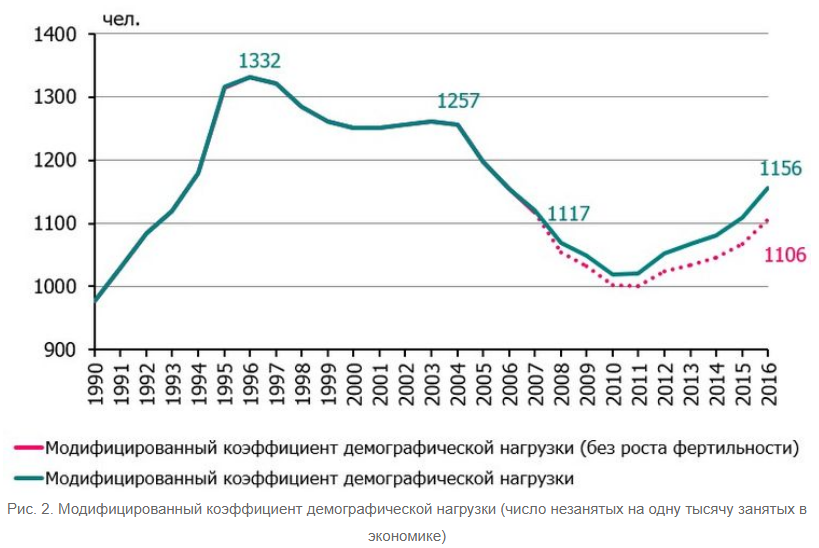 Акулич В.А.  НЕ УГОДИТЬ В ЛОВУШКУ БЕДНОСТИ. Рост рождаемости приводит к снижению числа занятых в трудоспособном возрасте // http://ekonomika.by/v-regionakh-belarusi/ne-ugodit-v-lovushku-bednosti
[Speaker Notes: На начало текущего года трудовые и социальные пенсии получали 2 822 тыс. человек или 29,6% от общей численности населения, пособия по уходу за детьми – 348 тыс. человек или 3,6% от общей численности населения в стране.
В этих условиях Фонд социальной защиты населения (ФСЗН) уже не первый год сталкивается с недостатком средств на выплату пенсий и пособий. Этот дефицит приходится восполнять за счет субвенций из республиканского бюджета. В 2017 г. правительство уже выделило из госбюджета на выплату пенсий и пособий 500 млн. BYN (или 4% от годового объема расходов ФСЗН).
В Беларуси целесообразно вернуться к поддержке и популяризации семьи с двумя детьми. В условиях демографического перехода и экономической стагнации делать ставку на многодетность не совсем правильно. При этом численность населения на стабильном уровне стоит поддерживать за счет избирательного привлечения мигрантов, а численность занятых в экономике – за счет постепенного увеличения пенсионного возраста до 65 лет у мужчин и женщин (как рекомендует поступить МВФ).]
Ожидаемая продолжительность жизни при рождении растет (рис. 21). Ожидаемая продолжительность жизни разная для разных возрастов. В пожилом возрасте она выше, чем при рождении.
I
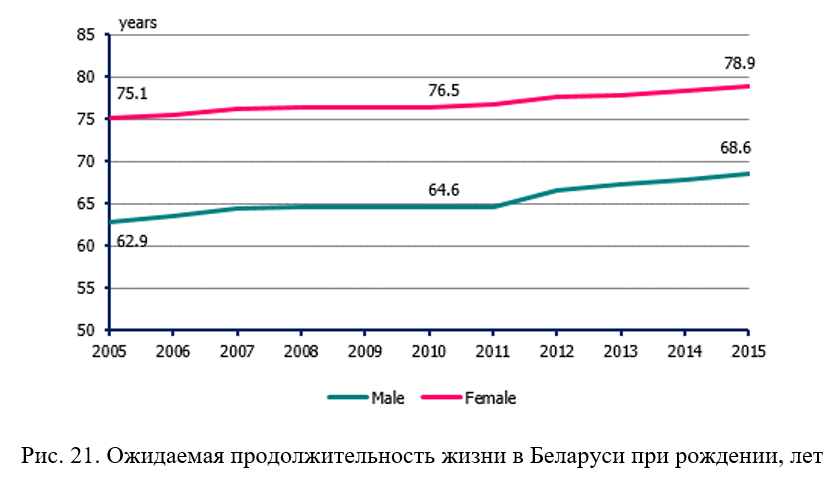 Ист.: Акулич, В,А, Благосостояние детей в условиях экономической стагнации в Беларуси / WP №3, 2017, Минск: Macrocenter, https://macrocenter.by/en/blagosostoyanie-detey-v-usloviyah-ekonomicheskoy-stagnatsii-v-belarusi/
[Speaker Notes: В последние четыре года быстрыми темпами росла ожидаемая продолжительность жизни при рождении у мужчин. Каждый год она увеличивалась на год (рис. 21). Например, ожидается, что рожденный в Беларуси в 2011 году мальчик проживет примерно 65 лет, а рожденный в 2015 году – уже 69 лет (девочка соответственно – 77 и 79 лет). Таким образом, разница ожидаемой продолжительности жизни у мужчин и женщин при рождении сократилась с 12 лет в 2011 году до 10 лет в 2015 году.]
РЕКОМЕНДАЦИИ:

В Беларуси на поддержку семей с детьми тратится немало средств (только на одни пособия направляется 2% ВВП). Однако система поддержки носит категориальный характер. Только 2% господдержки носит адресный заявительный принцип. 

В этой связи важно выявлять уязвимых детей и оказывать господдержку тем семьям с детьми, которые в ней нуждаются.
Необходимо сместить акценты в демографической политике: инвестировать в человеческий капитал детей, а не в их численность. Рост рождаемости – это и без того увеличение расходов и дополнительная нагрузка на экономику. Но высокая рождаемость детей в сельской местности в семьях с низким уровнем доходов – это еще и нагрузка на систему социальной защиты. Неправильно когда рождение детей превращается в стратегию получения доходов. В условиях стагнации в экономике это может служить тормозом на пути возобновления высоких темпов экономического роста и существенным риском для выполнения государством своих социальных обязательств.
I
II
Динамика численности населения Беларуси в 1950-2010 гг.
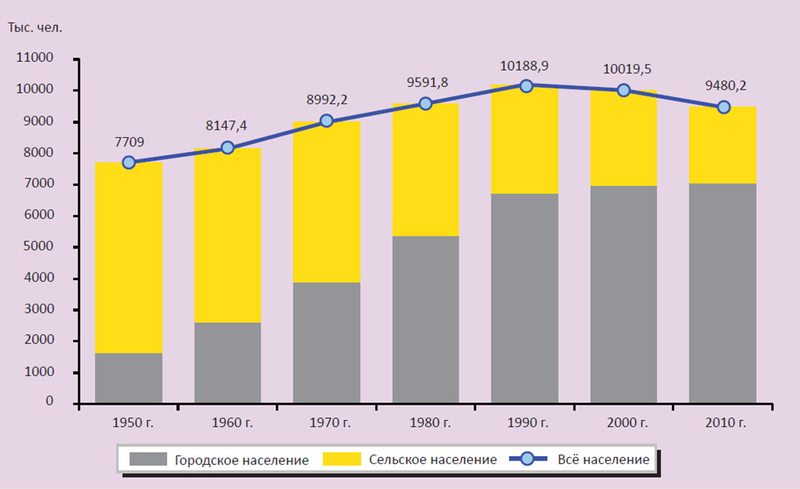 Источник: Шахотько Л.П. Демографические проблемы Беларуси и пути их решения // Экономические и социальные перемены: факты, тенденции, прогноз. №4. 2011. 73-85 с. - С. 74 // http://esc.vscc.ac.ru
По какой причине растущий тренд численности населения сменился Беларуси сменился на нисходящий тренд?
ПРИЧИНЫ:
Снижение уровня рождаемости. Опять же по какой причине? Назывались – авария на ЧАЭС, распад СССР, перестройка экономической системы, неурядицы 1990-х гг. Действительно ли эти причины? На самом деле, скорее всего основная причина – завершение процесса урбанизации. Существует закономерность – чем выше плотность населения, тем ниже уровень рождаемости (см. мою статье в Нашей ниве).

Отток населения из Беларуси на фоне низких зарплат в 1990-х. Отъезд многих евреев, ученых, врачей, и других востребованных высококвалифицированных, но низкооплачиваемых специалистов. Кстати, до сих пор влияет на отток высококвалифицированных специалистов низкий уровень дифференциации оплаты труда. То есть специалисты, которые инвестируют в свое образование в разы больше времени и денег, зарабатывают в Беларуси столько же, а то и меньше по сравнению с теми специалистами, которые значительно меньше инвестируют в свое образование.
I
II
Адзіны сярод ураджэнцаў Беларусі нобэлеўскі ляўрэат у галіне эканомікі Сайман Кузьнец пісаў: любая краіна можа дасягнуць стану разьвітай рынкавай эканомікі, калі пройдзе стадыю так званага сучаснага эканамічнага росту (ключавы тэрмін, пакладзены ў назву ягонай кнігі «Modern Economic Growth», 1966).
Для гэтага хуткі эканамічны рост (10% у год) павінен выклікаць працяглы «разбуральны» працэс — прывесьці да значных структурных зрухаў у гаспадарцы і сацыяльнай структуры грамадзтва, да кардынальных зьменаў ва ўмовах жыцьця і працы, а таксама да скарачэньня нараджальнасьці.
Ист.: Акулич В.А. Рост ці развіццё? // // Наша ніва. 2005.
Основная причина снижения рождаемости – изменение структуры численности сельских и городских женщин
Сайман Кузьнец даводзіць, што паляпшэньне ўмоў жыцьця і працы, пасьля працяглага эканамічнага росту, прыводзіць да скарачэньня нараджальнасьці, якому папярэднічае эпоха кардынальных зьмен у геаграфіі расьсяленьня людзей — калі пераважная іх частка канцэнтруецца ў гарадах. Тое самае тычыцца і Беларусі. 
Галоўным фактарам, які вызначае скарачэньне насельніцтва ў Беларусі з 1993 году, зьяўляецца не пагаршэньне ўзроўню жыцьця, а рэгіянальная структура пражываньня жанчын у дзетародным узросьце: чым буйнейшы населены пункт і большая гушчыня насельніцтва, тым меншая нараджальнасьць. Цягам апошніх сарака шасьці гадоў удзельная вага вясковых жанчын у агульнай колькасьці жанчын рэпрадукцыйнага ўзросту (15—49 гадоў) скарачалася тэмпамі 1% у год. Калі ў 1959 г. іх колькасьць была 65%, то ў 2003 г. — ужо 21,7%. Нягледзячы на тое што сёньня колькасьць дзетародных жанчын складае 2,67 млн (больш, чым у 1960—1970-х, і прыкладна столькі ж, колькі ў 1980-х гадах), у сельскай мясцовасьці са сваёй высокай нараджальнасьцю (у 1,4 разу вышэйшай, чым у горадзе) іх пражывае такі мінімум, які ня ў стане забясьпечыць агульнага прыросту насельніцтва. 
Калі б удзельная вага сельскіх жанчын сёньня была роўная ўзроўню 1989 году, то тыя самыя жанчыны, якія пераехалі за гэты час у горад, нарадзілі б у 2003 годзе дадаткова 60 тысяч дзяцей. Пры гэтым індэкс нараджальнасьці склаў бы +0,5 замест сёньняшняга –5,0.
Ист.: Акулич В.А. Рост ці развіццё? // // Наша ніва. 2005.
Агульны працэс урбанізацыі распачаўся ў Беларусі раней і быў выкліканы не эканамічнымі прычынамі, якія адзначыў Кузьнец у іншых краінах, а, хутчэй, гістарычнымі — ліквідацыяй у Беларусі 400 тыс. хутароў за два гады да і пасьля Другой сусьветнай вайны. Плюс – паскораная мадэрнізацыя ў БССР (плюс 5% інвестыцый у параўнанні з іншымі рэспублікамі з саюзных фондаў)
Былыя савецкія рэспублікі, дзе бальшавікі перамаглі ў вайне зь сялянамі, сёньня маюць самыя вялікія адмоўныя індэксы нараджальнасьці (Украіна: –7,5, Расея: –6,2) у параўнаньні з тымі постсацыялістычнымі краінамі, дзе калектывізацыя мела непасьлядоўны характар (Польшча: –0,1, Славаччына: –0,1, Чэхія: –1,5). Немагчымасьць атрымліваць зь зямлі рэнту, якая б забясьпечвала прыстойнае жыцьцё, а ня беднасьць гэтага жыцьця, зьяўляецца галоўнай прычынай таго, чаму людзі імкнуцца пакінуць сельскую мясцовасьць. 
У Чэхіі і сёньня няма вялікай розьніцы, дзе весьці бізнэс — у горадзе або ў сельскай мясцовасьці. Таму насельнцітва Прагі за апошнія 10 гадоў скарацілася на 100 тыс. жыхароў. На поўначы Польшчы звычайна сем’і маюць чацьвёра і болей дзяцей, каб пасьпяхова весьці сялянскую гаспадарку. Эканамічны рост апошніх дзесяці гадоў у Беларусі быў другасным фактарам і ня здолеў унесьці якіхсьці кардынальных зьмен у даўно складзены працэс міграцыі сельскіх жыхароў у горад.
Ист.: Акулич В.А. Рост ці развіццё? // // Наша ніва. 2005.
Беларусь одна из самых редконаселенных стран в мире и, пожалуй, самая редконаселенная страна в Европе. По плотности населения Беларусь занимает 124-е место в мире. При этом является одним из лидеров по концентрации населения в столице.
I
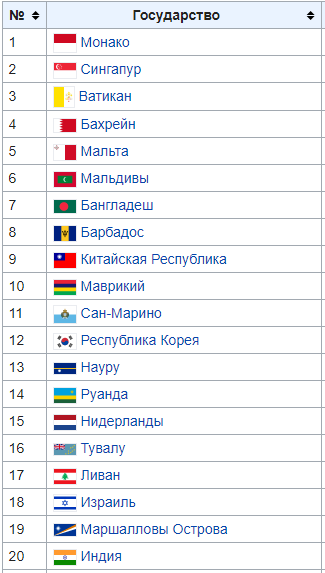 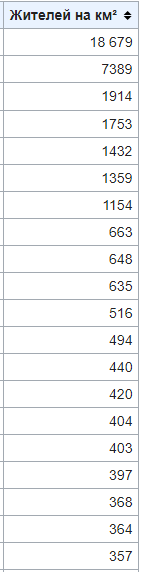 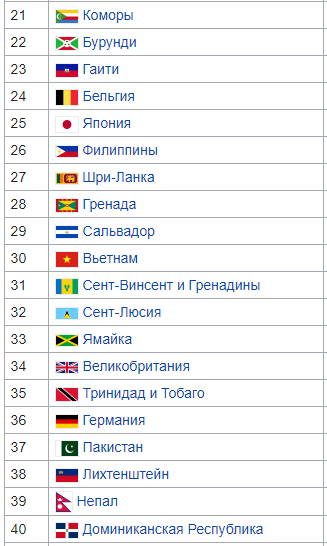 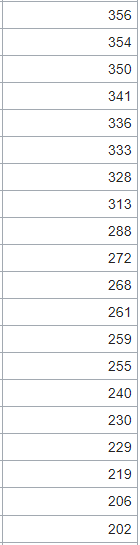 https://ru.wikipedia.org/wiki/Список_стран_по_плотности_населения
Беларусь одна из самых редконаселенных стран в мире и, пожалуй, самая редконаселенная страна в Европе. По плотности населения Беларусь занимает 126-е место в мире. При этом является одним из лидеров по концентрации населения в столице.
I
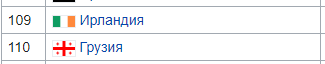 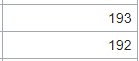 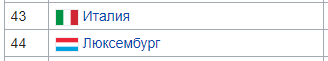 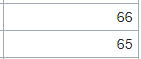 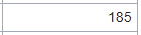 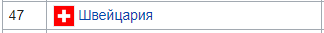 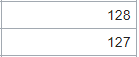 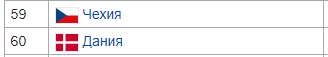 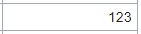 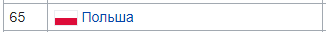 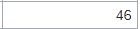 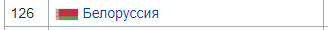 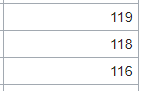 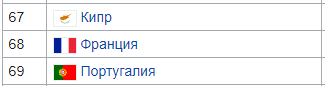 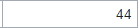 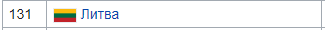 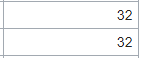 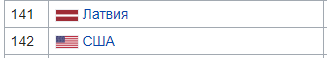 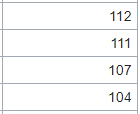 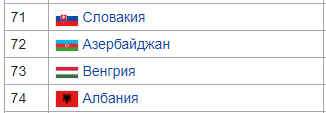 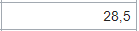 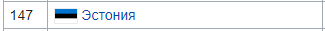 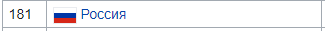 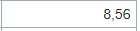 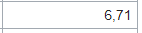 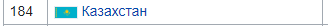 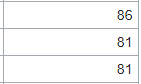 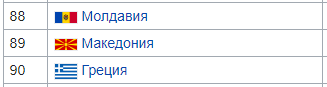 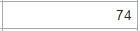 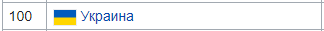 https://ru.wikipedia.org/wiki/Список_стран_по_плотности_населения
Процент населения, проживающего в столице в разных странах
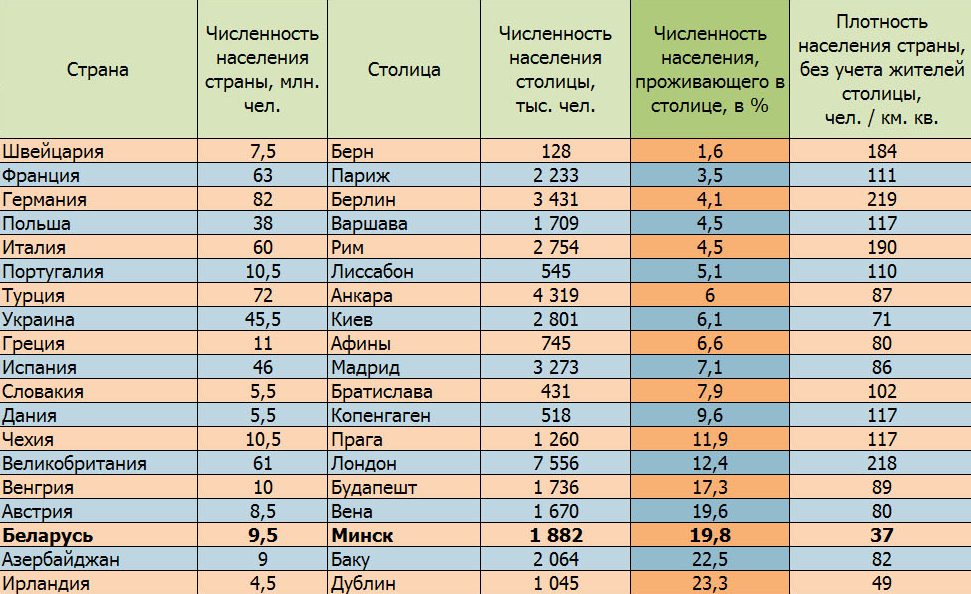 Размещение населенных пунктов на территории Беларуси
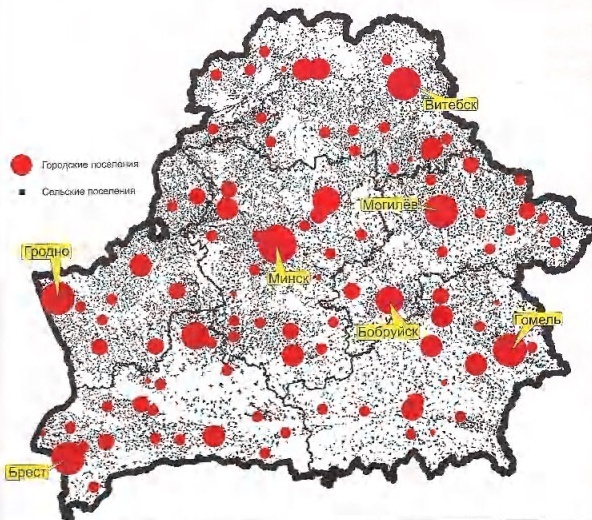 1. И без того относительно низкая плотность населения в Беларуси (127-е место в мире, 45 чел. / км. Кв.) при концентрации 1/5 части населения в столице приводит к еще более низкой плотности населения на оставшейся территории Беларуси (37 чел. / км. кв.). 
2. Если не учитывать страны, которые имеют обширные земли не пригодные к проживанию людей (в условиях мерзлоты или пустыни) – Россия, Казахстан, США, Канада, Австралия, Швеция, Норвегия, Финляндия, Исландия, и др., то получается, что такой низкой плотности населения, как в Беларуси, нет практически нигде в мире.
Источник: Государственная схема комплексной территориальной организации  Республики Беларусь. Мн. 2001
3. С одной стороны – это свидетельствует о значительном национальном богатстве на душу населения в виде земельных, лесных и водных ресурсов. Но с другой стороны – это свидетельствует об относительно низкой эффективности их использования. Ценнейшие равнинные земли в относительно благоприятном климате для проживания, которых катастрофически не хватает во многих странах мира (Японии, Южной Корее, Китае, Бельгии, Нидерландах, и др.), практически обезлюднены в Беларуси. И самое главное – практически не приносят ощутимого дохода жителям Беларуси (за исключением ВВП, производимого в сельском и лесном хозяйстве).
53% студентов обучается в столице, хотя в Минске проживает только 20% населения страны
«Более 80% миграционного прироста населения Минска приходится на группу 15-19 лет. В этом возрасте окончившая школу молодежь со всех уголков Беларуси поступает в средние специальные и высшие учебные заведения, а так как наибольшее их количество расположено в столице, то и основной поток мигрантов устремляется в Минск. На эту возрастную группу приходится около половины всех прибывающих в столицу мигрантов». Конец цитаты.
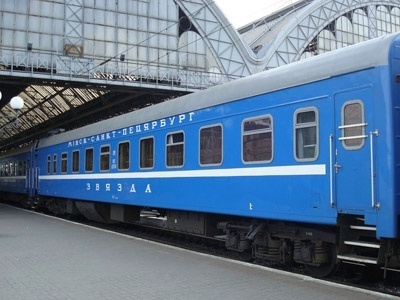 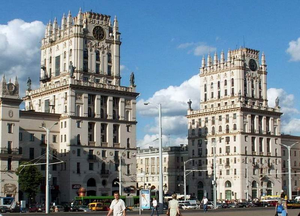 Источник:http://news.tut.by/society/273718.html?
Проект студенческого жилого комплекса с объектами обслуживания «Студенческая деревня» в г.Минск
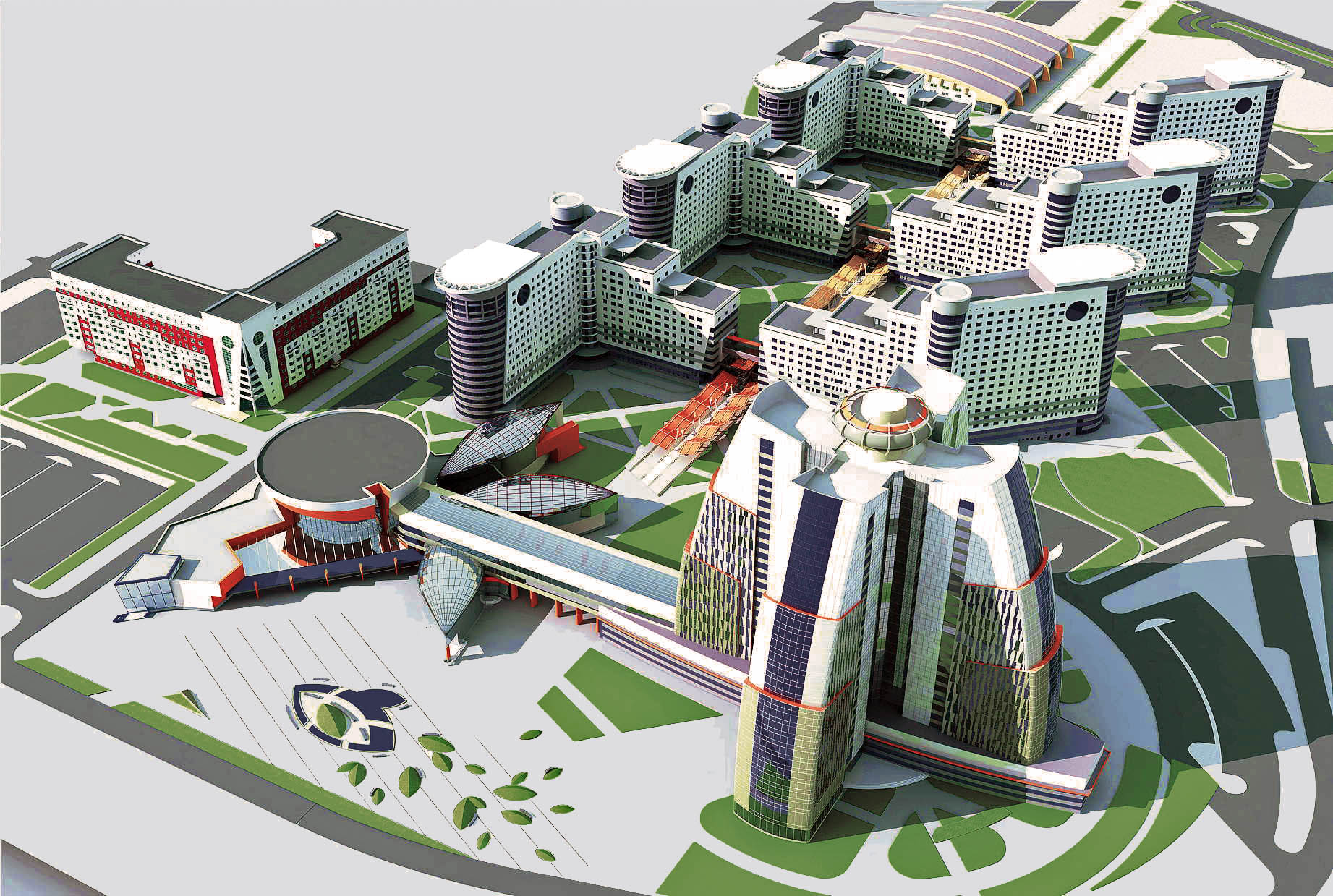 Все города Беларуси, за исключением Бреста, располагаются ниже кривой Ципфа. То есть они имеют более низкую численность населения, чем та, которая должна быть согласно распределению Ципфа. Возможно, это связано с тем, что в Беларуси имеется один крупный город (столица – г. Минск), в котором происходит концентрация хозяйства страны и основной части ее населения.
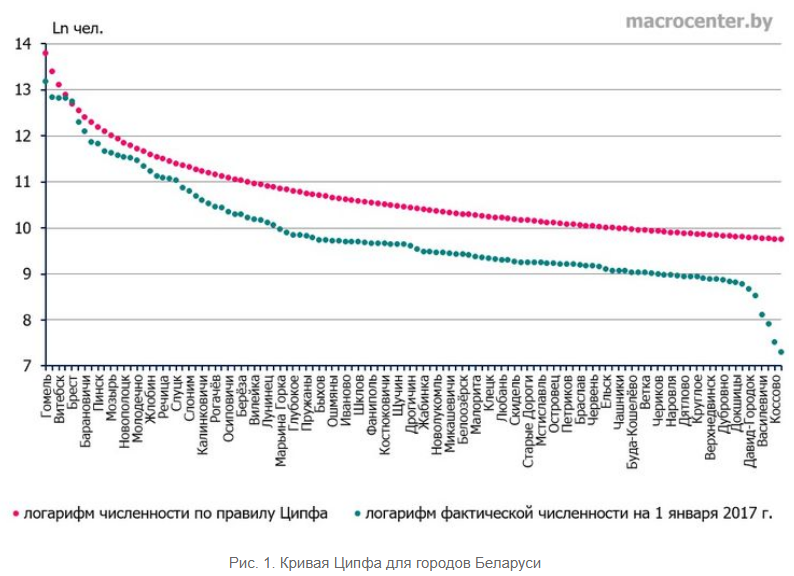 Ист: Русак И.Н. БОЛЬШИНСТВО ГОРОДОВ БЕЛАРУСИ ИСПЫТЫВАЮТ НЕДОСТАТОК ЧИСЛЕННОСТИ НАСЕЛЕНИЯ // http://ekonomika.by/gosregulirovanie/otsenka-programm-i-reguliruyushchego-vozdejstviya/bolshinstvo-gorodov-belarusi-ispytyvayut-nedostatok-chislennosti-naseleniya
Кроме того, разрыв между фактической численностью населения городов и рассчитанной по правилу Ципфа увеличивается, – по мере смещения от крупных городов к средним и от средних городов к малым (рис. 2).
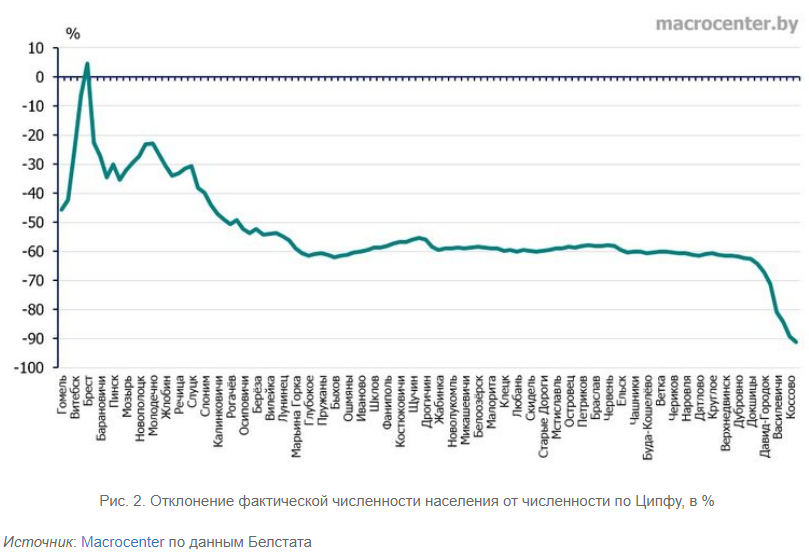 Ист: Русак И.Н. БОЛЬШИНСТВО ГОРОДОВ БЕЛАРУСИ ИСПЫТЫВАЮТ НЕДОСТАТОК ЧИСЛЕННОСТИ НАСЕЛЕНИЯ // http://ekonomika.by/gosregulirovanie/otsenka-programm-i-reguliruyushchego-vozdejstviya/bolshinstvo-gorodov-belarusi-ispytyvayut-nedostatok-chislennosti-naseleniya
[Speaker Notes: У первых 20 густонаселенных городов (ранг 2-22) фактическая численность населения в среднем отклоняется от численности по Ципфу на 30%. Исключение составляет Брест, фактическая численность которого соответствует численности по Ципфу. Также из общего ряда выделяется Гродно, где фактическая численность лишь на 6% отстает от численности по Ципфу.
В городах с рангом 22-38 отставание фактической численности от численности по Ципфу нарастает – от 30% до 55%, но в среднем составляет 50%.
В городах с рангом 38-106 отставание остается примерно на одном уровне и составляет в среднем 60%.
В городах с рангом 107-115 – отставание начинает резко нарастать – от 62% до 91% и составляет в среднем 75% (рис. 2).]
Только г. Брест находится по значению численности населения выше идеальной кривой Ципфа (рис. 3). В остальных 19-ти густонаселенных городах Беларуси численность населения не соответствует необходимому идеальному распределению Ципфа (рис. 3).
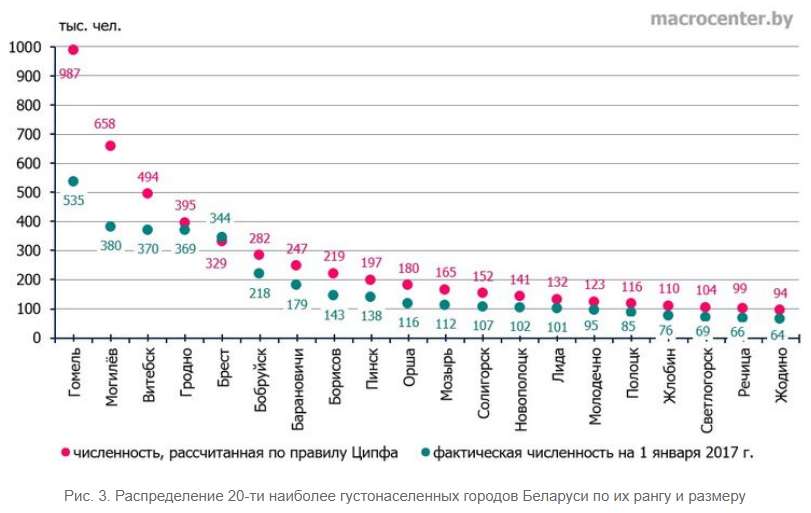 Ист: Русак И.Н. БОЛЬШИНСТВО ГОРОДОВ БЕЛАРУСИ ИСПЫТЫВАЮТ НЕДОСТАТОК ЧИСЛЕННОСТИ НАСЕЛЕНИЯ // http://ekonomika.by/gosregulirovanie/otsenka-programm-i-reguliruyushchego-vozdejstviya/bolshinstvo-gorodov-belarusi-ispytyvayut-nedostatok-chislennosti-naseleniya
Распределение наименее густонаселенных городов Беларуси далеко от идеальной кривой Ципфа (рис. 4), что отражает демографические проблемы страны и недостаток численности населения в указанных городах.
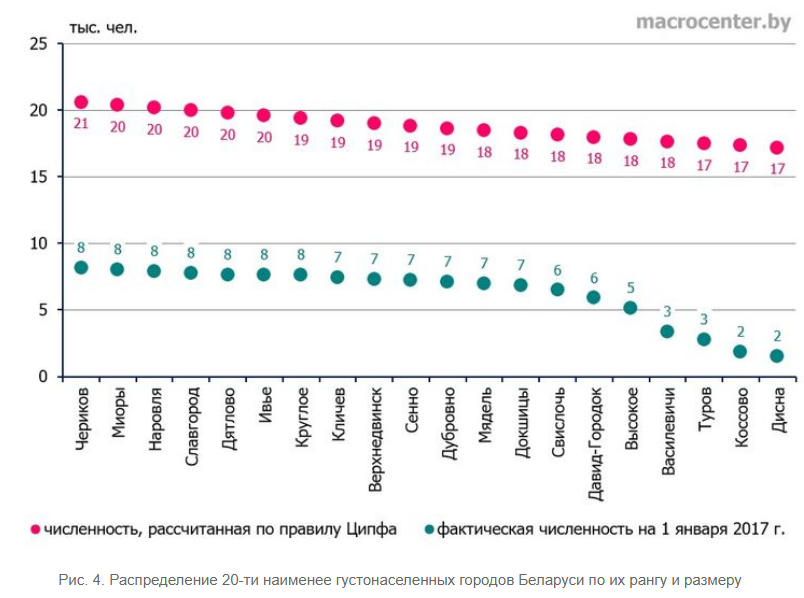 Ист: Русак И.Н. БОЛЬШИНСТВО ГОРОДОВ БЕЛАРУСИ ИСПЫТЫВАЮТ НЕДОСТАТОК ЧИСЛЕННОСТИ НАСЕЛЕНИЯ // http://ekonomika.by/gosregulirovanie/otsenka-programm-i-reguliruyushchego-vozdejstviya/bolshinstvo-gorodov-belarusi-ispytyvayut-nedostatok-chislennosti-naseleniya
[Speaker Notes: Эксперт отмечает, что «наблюдается возрастающая роль крупных городов и уменьшение численности и роли малых городов».
«В этой связи проблематичной является тенденция сокращения численности населения малых городов. Отток людей из них подразумевает одну из актуальных проблем на данный момент для Беларуси – нехватку трудовых ресурсов в малых и средних городах и чрезмерную концентрацию населения в столице и крупных городах», – подытоживает Ирина Русак.
Справка. Правило Ципфа в современной региональной науке используется для выявления закономерностей пространственной организации экономики страны. Согласно этому правилу, – население каждого города стремится быть равным численности населения самого крупного города страны (примеч. в нашем случае – г. Минска), деленной на порядковый номер данного города в ранжированном ряду.]
По оценке ученых-демографов, 40% городов и 25% административных районов в Беларуси относятся к самому интенсивному из восьми выделяемых типов старения. Этот тип называется «несдержанное старение». Еще 48% районов относятся ко второму по интенсивности типу старения («усиленное старение»). И лишь 2% белорусских городов омолаживаются.
Для оценки интенсивности демографического старения населения Беларуси, доктор наук Екатерина Антипова использовала известную в международной практике методику, которая отражает динамику доли населения в возрасте 0-14 и 65) лет. Эта методика основывается на расчете синтетического коэффициента старения. По расчетным значениям этого коэффициенты выделяют 8 типов интенсивности демографического старения: А – несдержанное старение, B – усиленное старение, С – спокойное старение, D – умеренное омоложение, E – несдержанное омоложение, F – усиленное омоложение, G – спокойное омоложение, H – умеренное старение.
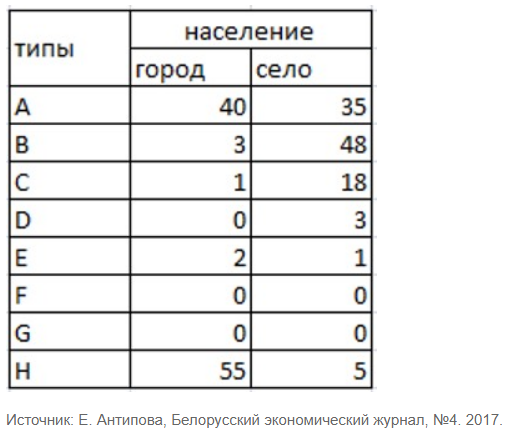 Ист: БЕЛАРУСЬ СТРЕМИТЕЛЬНО СТАРЕЕТ // http://ekonomika.by/ekonomika-belarus/sostoyanie-rynkov-i-institutov/belarus-stremitelno-stareet
Ожидаемая продолжительность жизни разная для каждого возраста. Например, при рождении она ниже, чем у человека в возрасте 60+
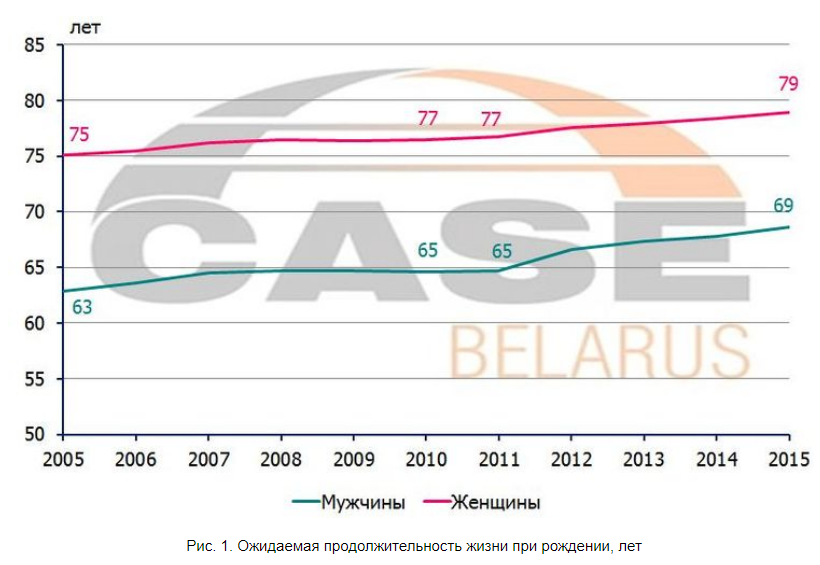 http://ekonomika.by/ekonomika-belarus/realnyj-sektor/muzhchiny-otvoevali-u-smerti-chetyre-goda
[Speaker Notes: В целом за последние 5 лет продолжительность жизни при рождении в Беларуси выросла на 3,5 года и в 2015 году составила 74 года. 
В последние четыре года в Беларуси быстрыми темпами росла ожидаемая продолжительность жизни при рождении у мужчин. Каждый год она увеличивалась на год. Например, ожидается, что рожденный в Беларуси в 2011 году мужчина проживет примерно 65 лет, а рожденный в 2015 году – уже 69 лет (женщина соответственно – 77 и 79 лет). Таким образом, разница ожидаемой продолжительности жизни у мужчин и женщин при рождении сократилась с 12 лет в 2011 году до 10 лет в 2015 году.]
По расчетам Белстата, с учетом стандартизированных коэффициентов смертности для каждого возраста, среднестатистический мужчина, которому в 2015 году исполнилось 65 лет, проживет еще 13 лет. То есть его продолжительность жизни составит 78 лет (или на 11 лет больше, чем у среднестатистического мужчины, который только что родился). Соответственно среднестатистическая женщина, которой в 2015 году исполнилось 65 лет, проживет еще 18 лет. То есть ее продолжительность жизни составит 83 года (или на 4 года больше, чем у среднестатистической только что родившейся женщины).
Это кстати опровергает избитый аргумент противников повышения пенсионного возраста о том, что большинство мужчин если и доживут до пенсии, то не успеют на нее пожить. На самом деле мужчинам нужно беречь здоровье и стараться дожить до пенсии. В таком случае шансы стать долгожителями у них значительно возрастают. Более того, разница продолжительности жизни у мужчин и женщин, которым исполнилось в 2015 году 65 лет, составит, как ожидается, всего 5 лет.
http://ekonomika.by/ekonomika-belarus/realnyj-sektor/muzhchiny-otvoevali-u-smerti-chetyre-goda
[Speaker Notes: Риск заболеть или умереть от внешних причин различается у мужчин и женщин в зависимости от их возраста. Например, несмотря на ошибочные представления, у пенсионеров риск умереть ниже. Поэтому, если человек дожил до пенсионного возраста, то в среднем он проживет больше, чем человек, который только что родился.]
Смертность от внешних причин в Беларуси в разы превышает смертность от внешних причин в развитых странах. Поэтому одно из направлений по повышению численности населения – это более бережное отношение к уже живущим людям, а не только к тем, что родятся или к детям
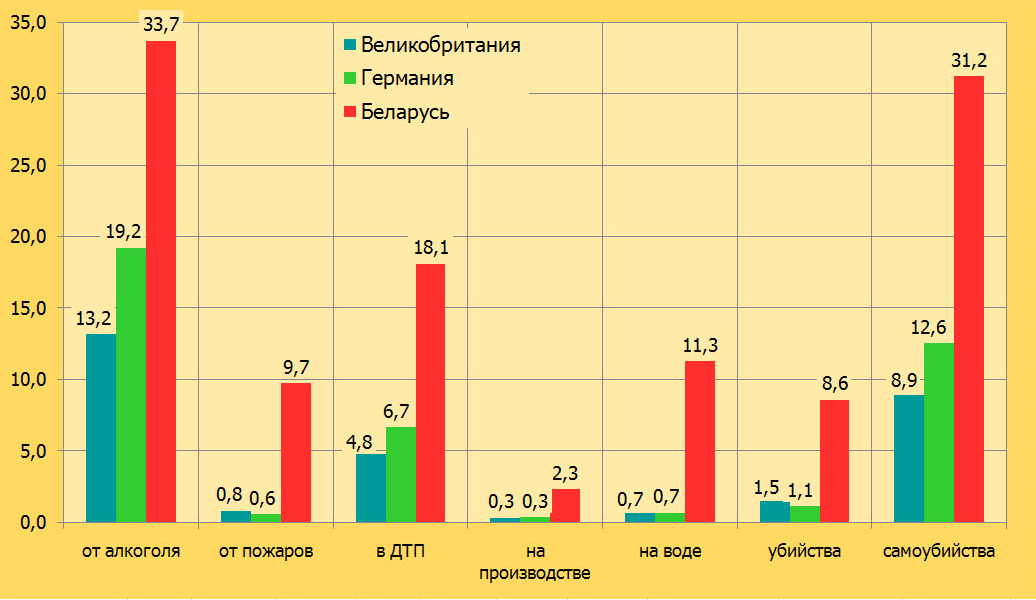 Рис. 3. Численность погибших от внешних причин в Беларуси, Великобритании и Германии на 100 000 человек по усредненным данным за 2000-2011 гг., чел.
Акулич В.А., Пивоварчик Ю.А. ОЦЕНКА РЕЗЕРВА ТРУДОВЫХ РЕСУРСОВ РЕСПУБЛИКИ БЕЛАРУСЬ В РЕЗУЛЬТАТЕ СНИЖЕНИЯ СМЕРТНОСТИ ОТ ВНЕШНИХ ПРИЧИН. Сб. тезисов конференции БГЭУ. 2012 г.
[Speaker Notes: Снижение числа погибших от внешних причин людей – это один из существенных резервов роста трудовых ресурсов для Беларуси. По отдельным причинам смертности, например по убийствам и гибели людей на производстве – число погибших на 100 000 населения в Беларуси по сравнению с Великобританией и Германий выше – в 6,5-7 раз, а от пожаров и гибели людей на воде – в 14-16 раз. самый весомый резерв роста трудовых ресурсов скрыт в снижении смертности в результате отравлений алкоголем, суицидов и ДТП. Это обусловлено масштабностью проявления этих внешних причин.]
Начиная с 2000 года, от внешних причин в Беларуси погибло 130 454 человека (из них, примерно 75% – в трудоспособном возрасте). По сути, с карты Беларуси исчез крупный город по численности равный Пинску или Орше. В среднем в указанный период (2000-2011 гг.) ежегодно от внешних причин погибало 10 855 человек
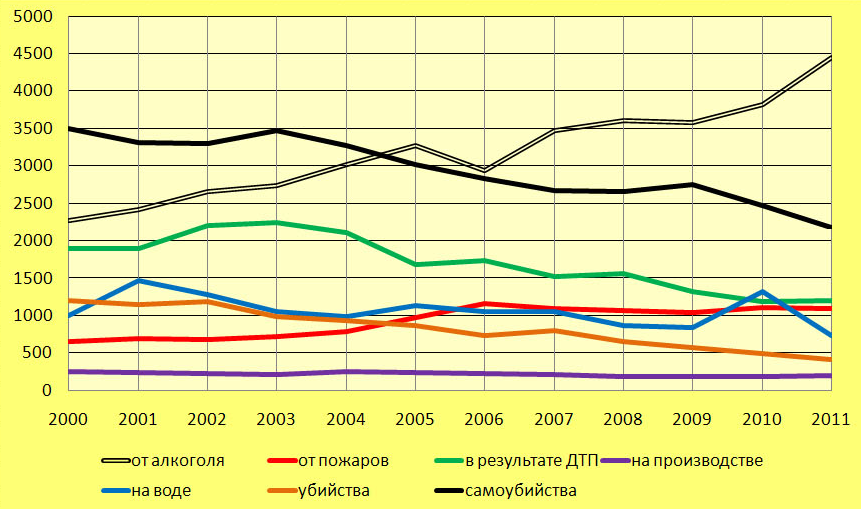 Рис. 1. Динамика погибших в Беларуси от внешних причин в 2000-2011 гг., чел.
Источник: Собственная разработка по данным Белстата.
Акулич В.А., Пивоварчик Ю.А. ОЦЕНКА РЕЗЕРВА ТРУДОВЫХ РЕСУРСОВ РЕСПУБЛИКИ БЕЛАРУСЬ В РЕЗУЛЬТАТЕ СНИЖЕНИЯ СМЕРТНОСТИ ОТ ВНЕШНИХ ПРИЧИН. Сб. тезисов конференции БГЭУ. 2012 г.
С количественной точки зрения, самыми масштабными явлениями в смертности от внешних причин являются отравления алкоголем, суициды и ДТП. На эти три внешние причины приходится 72% гибели людей (рис. 2).
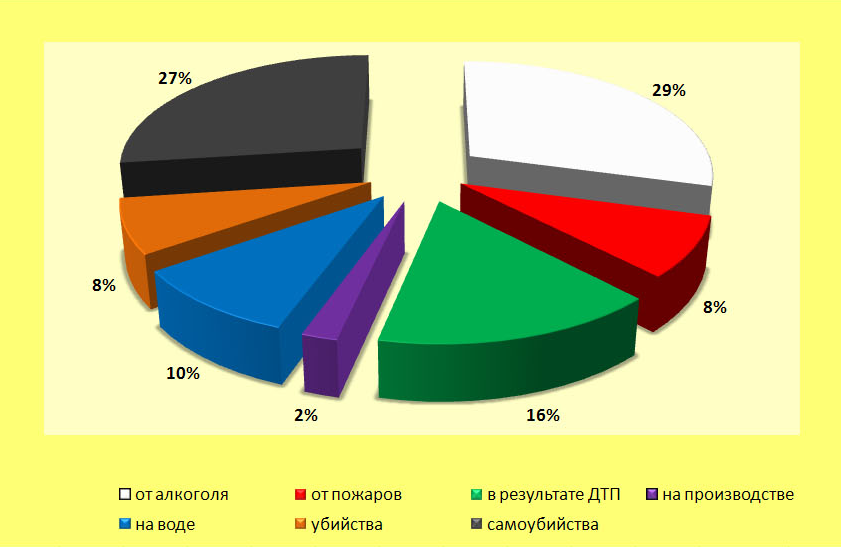 Рис. 2. Структура смертности людей в Беларуси от внешних причин в 2000-2011 гг., %
Источник: Собственная разработка по данным Белстата.
Акулич В.А., Пивоварчик Ю.А. ОЦЕНКА РЕЗЕРВА ТРУДОВЫХ РЕСУРСОВ РЕСПУБЛИКИ БЕЛАРУСЬ В РЕЗУЛЬТАТЕ СНИЖЕНИЯ СМЕРТНОСТИ ОТ ВНЕШНИХ ПРИЧИН. Сб. тезисов конференции БГЭУ. 2012 г.
В случае снижения смертности от внешних причин в Беларуси до уровня – среднего по Великобритании и Германии – удалось бы сохранить в живых в течение года – 7 484 человек, а в течение 5-ти лет – 37 422 человека, что сопоставимо с трудовыми ресурсами такого города, как Слуцк
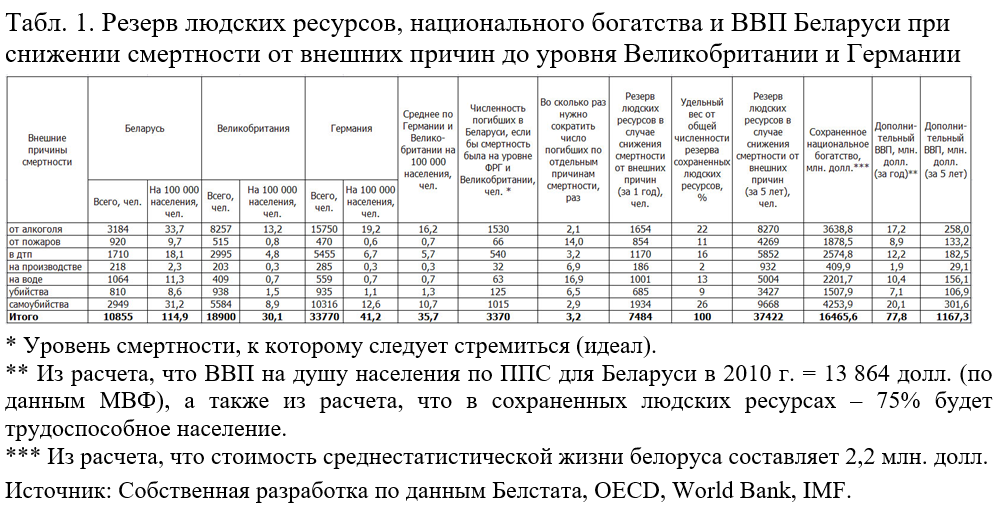 Акулич В.А., Пивоварчик Ю.А. ОЦЕНКА РЕЗЕРВА ТРУДОВЫХ РЕСУРСОВ РЕСПУБЛИКИ БЕЛАРУСЬ В РЕЗУЛЬТАТЕ СНИЖЕНИЯ СМЕРТНОСТИ ОТ ВНЕШНИХ ПРИЧИН. Сб. тезисов конференции БГЭУ. 2012 г.
Трудовые ресурсы – это не только ключевой, в условиях постиндустриальной экономики, фактор производства, но и важнейшая составляющая национального богатства.
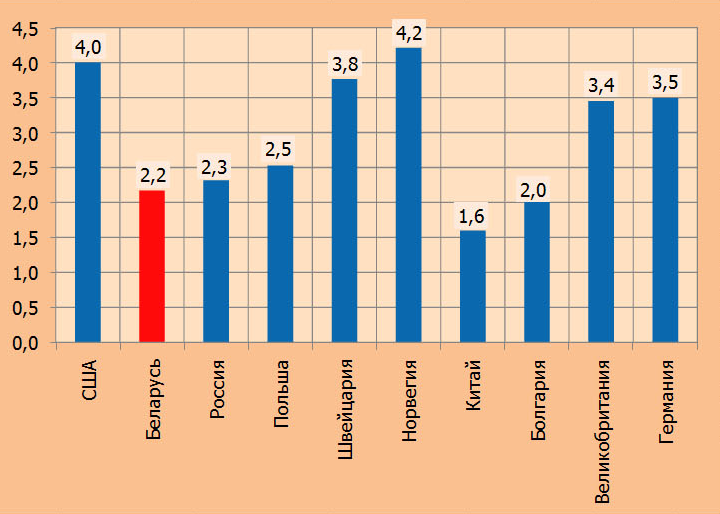 Рис. 4. Стоимость жизни одного человека в Беларуси, Великобритании, Германии и других странах, млн. долл.
Источник: Собственная разработка по данным Белстата, OECD, World Bank.
Акулич В.А., Пивоварчик Ю.А. ОЦЕНКА РЕЗЕРВА ТРУДОВЫХ РЕСУРСОВ РЕСПУБЛИКИ БЕЛАРУСЬ В РЕЗУЛЬТАТЕ СНИЖЕНИЯ СМЕРТНОСТИ ОТ ВНЕШНИХ ПРИЧИН. Сб. тезисов конференции БГЭУ. 2012 г.
[Speaker Notes: В зарубежной литературе описаны методики оценки стоимости среднестатистической человеческой жизни, в основе которых, как правило, лежит анализ реальных решений, при принятии которых люди взвешивают стоимость своей жизни (например, на сколько дороже стоят безопасные автомобили по сравнению с обычными; на сколько выше зарплата у тех, кто работает на опасном производстве; и т.п.) [1]. Например, результаты исследований рынка труда США показывают относительно небольшой разброс оценок: от $4 млн. до $9 млн. за одну жизнь [2, 34]. При этом анализ стоимости среднестатистической жизни для различных выборок граждан США показывает, что эластичность стоимости жизни по доходу составляет 0,5 [1].  То есть цена жизни тех, кто зарабатывает на 1% больше, выше только на 0,5%, а при увеличении дохода в 4 раза стоимость жизни лишь удваивается [2, 35]. Если взять корень квадратный из соотношения ВВП на душу населения по ППС в США и Беларуси, и умножить на стоимость жизни гражданина США ($4 млн.), то можно рассчитать минимальную стоимость среднестатистической жизни одного белоруса. Результаты этих расчетов для Беларуси, Великобритании, Германии и других стран приведены на рис. 4.]
Рекомендуемый список литературы в рамках УСР:
По поводу того, что многодетность ведет к бедности и отвлекает бюджетные ресурсы на социальную политику в ущерб экономическому росту. При этом это вовсе не гарантирует, что через 20-25 лет дети, рожденные сегодня выберут рынок труда Беларуси, а не какой-нибудь другой страны:
Акулич В.А. Дети: третий – лишний? // Белорусы и рынок, 2007, №43, С. 25.
Акулич В.А.  РОСТ РОЖДАЕМОСТИ КАК БАРЬЕР ДЛЯ ЭКОНОМИЧЕСКОГО РОСТА // http://ekonomika.by/gosregulirovanie/otsenka-programm-i-reguliruyushchego-vozdejstviya/rost-rozhdaemosti-kak-barer-dlya-ekonomicheskogo-rosta
Акулич В.А.  НЕ УГОДИТЬ В ЛОВУШКУ БЕДНОСТИ. Рост рождаемости приводит к снижению числа занятых в трудоспособном возрасте // http://ekonomika.by/v-regionakh-belarusi/ne-ugodit-v-lovushku-bednosti
Акулич В.А. МОЖЕТ ЛИ КРИЗИС СКАЗАТЬСЯ НА СОЦИАЛЬНОЙ ПОДДЕРЖКЕ ДЕТЕЙ? // http://ekonomika.by/gosregulirovanie/otsenka-programm-i-reguliruyushchego-vozdejstviya/mozhet-li-krizis-skazatsya-na-sotsialnoj-podderzhke-detej
Акулич В.А. ПРИРОСТ РОЖДАЕМОСТИ В БЕЛАРУСИ ОБЕСПЕЧИВАЮТ МОЛОДЫЕ СЕЛЬСКИЕ ЖЕНЩИНЫ // http://ekonomika.by/v-regionakh-belarusi/prirost-rozhdaemosti-v-belarusi-obespechivayut-molodye-selskie-zhenshchiny
Акулич В.А. Рождаемость, образование, здоровье, благосостояние и социальная защита детей в условиях экономической стагнации / Macrocenter Policy Paper Series, PP/03/2017 Минск. 2017. 42 c. // https://macrocenter.by/en/blagosostoyanie-detey-v-usloviyah-ekonomicheskoy-stagnatsii-v-belarusi/
Рекомендуемый список литературы в рамках УСР:
По поводу того, что происходит старение населения и необходимо постепенно повышать пенсионный возраст:
1. Акулич В.А. Время работает против нас. Нужно ли в Беларуси повышать пенсионный возраст и как это делать // Белорусы и рынок, 2008, №23, С. 25. 
И что показатель продолжительности жизни не является помехой для повышения пенсионного возраста:
Акулич В.А. МУЖЧИНЫ ОТВОЕВАЛИ У СМЕРТИ ЧЕТЫРЕ ГОДА // http://ekonomika.by/ekonomika-belarus/realnyj-sektor/muzhchiny-otvoevali-u-smerti-chetyre-goda

По поводу того, почему в 1990-х годах растущий тренд численности населения сменился на падающий тренд:
Акулич В.А. Экономические основы формирования эффективной демографической политики в Республике Беларусь / Мат-лы конф. «Наука и образование в условиях социально-экономической трансформации общества». Минск: ИСЗ. 2003. – C. 50-52
Акулич В.А. Скарачэньне насельніцтва – гэта нармальна // Наша ніва. 2003.
Акулич В.А. Рост ці развіццё? // // Наша ніва. 2005.
Рекомендуемый список литературы в рамках УСР:
По поводу того, что Беларусь стремительно стареет:
1. БЕЛАРУСЬ СТРЕМИТЕЛЬНО СТАРЕЕТ // http://ekonomika.by/ekonomika-belarus/sostoyanie-rynkov-i-institutov/belarus-stremitelno-stareet
2. БОЛЬШИНСТВО ГОРОДОВ БЕЛАРУСИ ИСПЫТЫВАЮТ НЕДОСТАТОК ЧИСЛЕННОСТИ НАСЕЛЕНИЯ // http://ekonomika.by/gosregulirovanie/otsenka-programm-i-reguliruyushchego-vozdejstviya/bolshinstvo-gorodov-belarusi-ispytyvayut-nedostatok-chislennosti-naseleniya
3. Екатерины Антипова Е. Демографическое старение в Республике Беларусь // Белорусский экономический журнал. №4, 2017, С. 129-146

По поводу высокой смертности населения от внешних причин:
Акулич В.А., Пивоварчик Ю.А. ОЦЕНКА РЕЗЕРВА ТРУДОВЫХ РЕСУРСОВ РЕСПУБЛИКИ БЕЛАРУСЬ В РЕЗУЛЬТАТЕ СНИЖЕНИЯ СМЕРТНОСТИ ОТ ВНЕШНИХ ПРИЧИН. Сб. тезисов конференции БГЭУ. 2012 г.
Рекомендуемый список литературы в рамках УСР:
По поводу состояния рынка труда в целом:
1. Акулич В.А. Рынок труда: в ловушке низкооплачиваемой занятости, безработицы и бедности // Белорусский ежегодник – 2016. Вильнюс: Логвинов. 2017. С. 232-243 https://macrocenter.by/en/ryinok-truda-v-lovushke-nizkooplachivaemoy-zanyatosti-bezrabotitsyi-i-bednosti/
2. Акулич В.А. Рынок труда: в тисках чрезмерного административного регулирования // Белорусский ежегодник – 2017. Вильнюс: Логвинов. 2018. С. 229-239 https://macrocenter.by/en/market-in-the-grip-of-excessive-administrative-regulation/ 
3. Akulich, U. Capital and labour market in Belarus: equal status for long run growth / (with Valetka, U., Naurodski, S., and etc.). Warsaw: CASE Belarus Publishing, 2015. – 82 p. На русском языке.
По поводу того, что многие города Беларуси испытывают недостаток населения. Технический анализ по распределению Ципфа:
1.Русак И.Н. БОЛЬШИНСТВО ГОРОДОВ БЕЛАРУСИ ИСПЫТЫВАЮТ НЕДОСТАТОК ЧИСЛЕННОСТИ НАСЕЛЕНИЯ // http://ekonomika.by/gosregulirovanie/otsenka-programm-i-reguliruyushchego-vozdejstviya/bolshinstvo-gorodov-belarusi-ispytyvayut-nedostatok-chislennosti-naseleniya
Анализ состояния рынка труда национальной экономики
Акулич Владимир Алексеевич
(Uladzimir Akulich)
Доцент кафедры национальной экономики и государственного управления БГЭУ  


Лекция. Демография